On the Robotic Uncertainty of Fully Autonomous Traffic
LI, Hangyu
hangyu.li@connect.ust.hk

Advised by Dr. SUN, Xiaotong
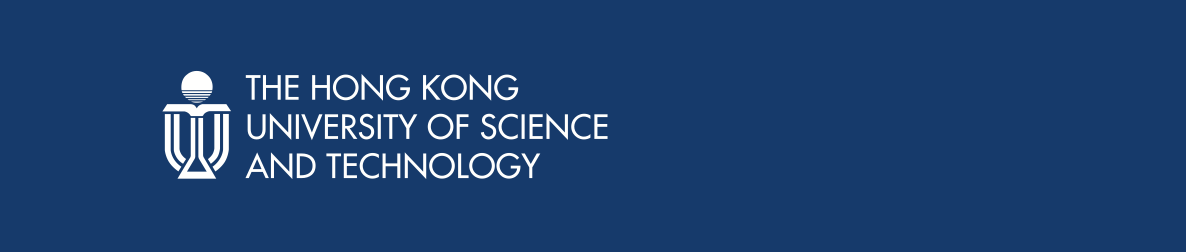 CTS2022August 15-16
Intelligent Transportation Thrust
Systems Hub, HKUST(GZ)
Contents
Introduction
Model
Scenario statement
Safety evaluation
Average collision-inclusive capacity
Discussion
Influence of parameters
Suggested control on variables
Generalization of the model
Conclusion
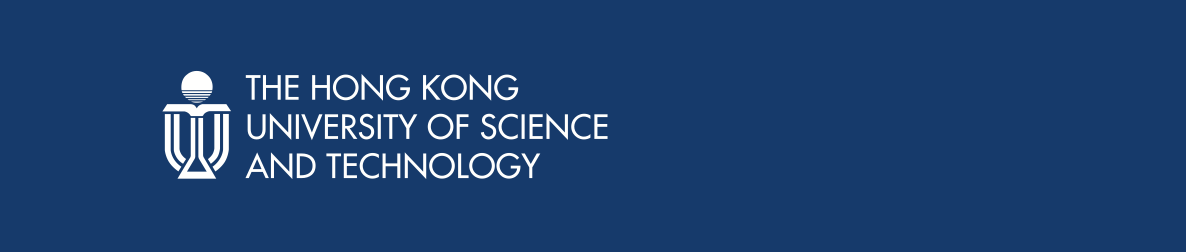 2
1. Introduction
Human Driven Vehicles:
Accidents caused by human errors (main cause of car crashes)
Congestion propagation due to the heterogeneity of driver intentions

Autonomous Vehicles (assumed):
Intelligent decision-making abilities
Accurate machinery operations
Shorter stable headway
Increased roadway capacity
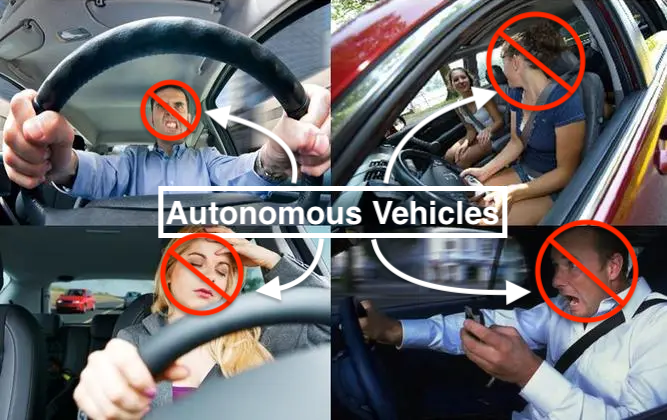 AVs offer the potential to improve both traffic safety and efficiency.
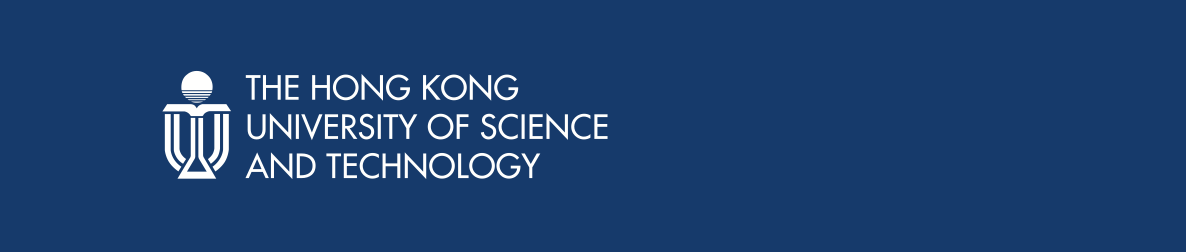 3
1. Introduction
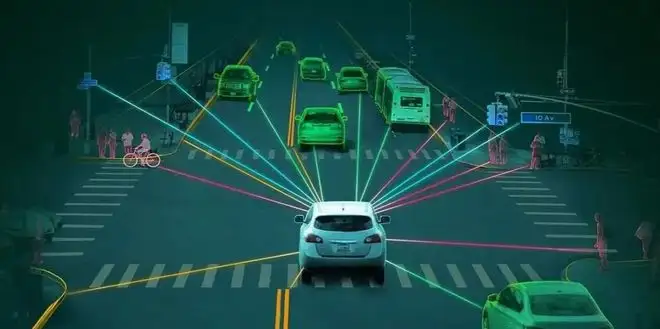 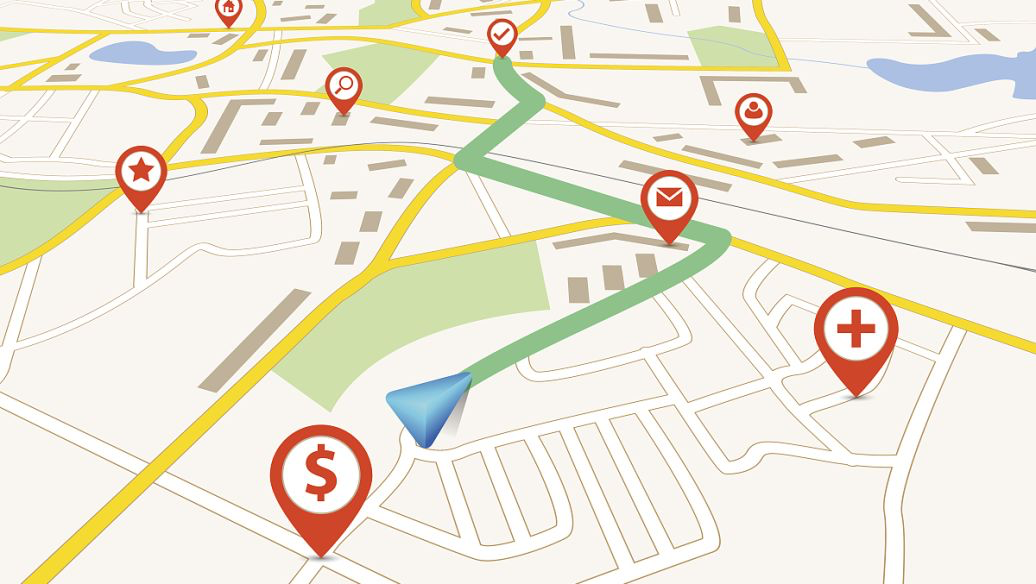 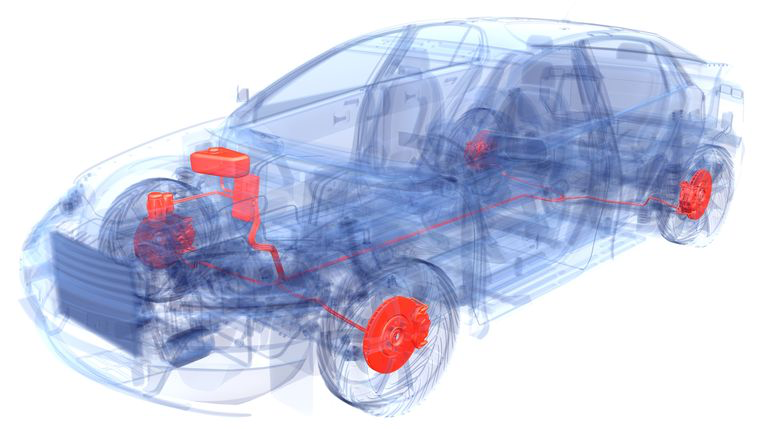 Perception
Localization
Planning
Control
AVs
with
ERROR
AVs
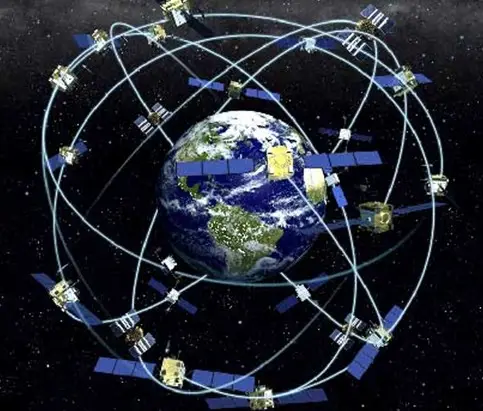 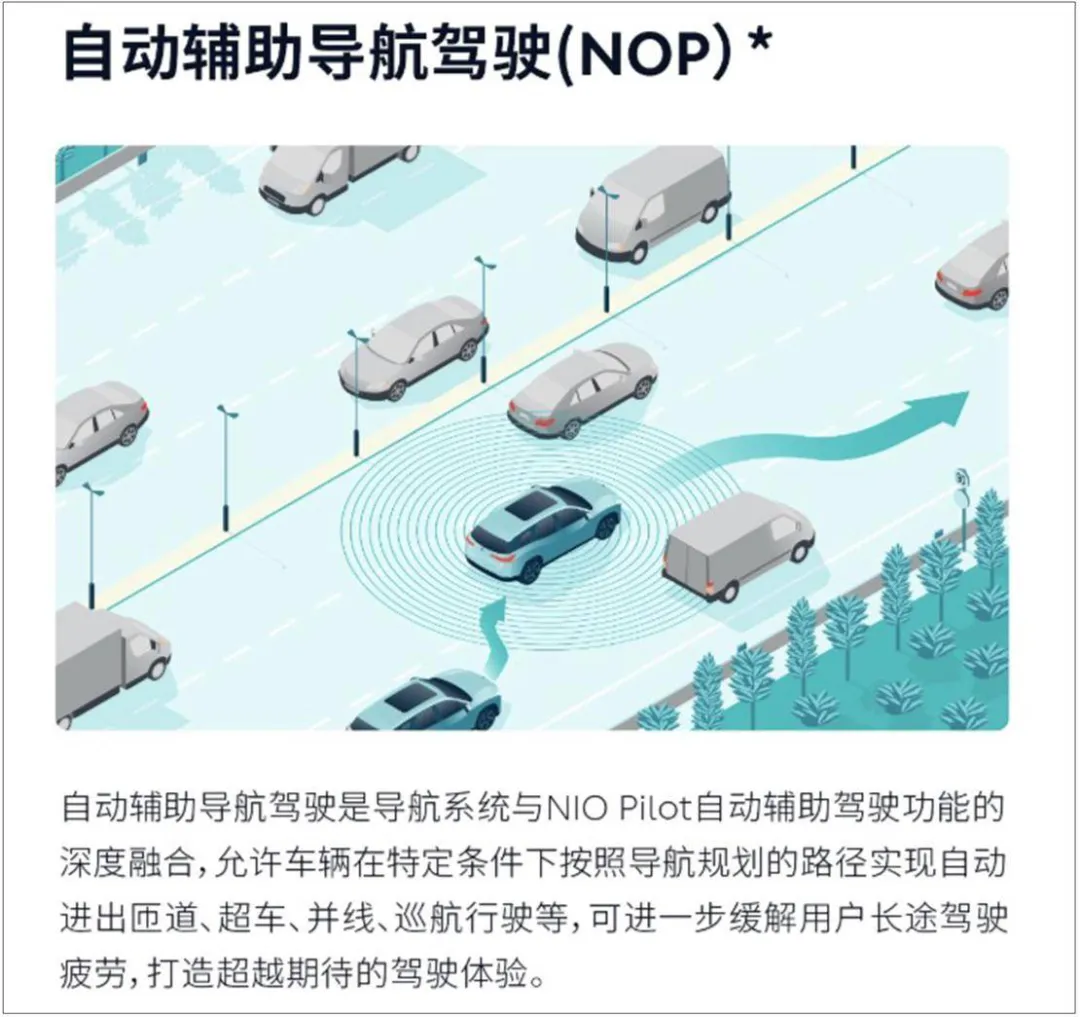 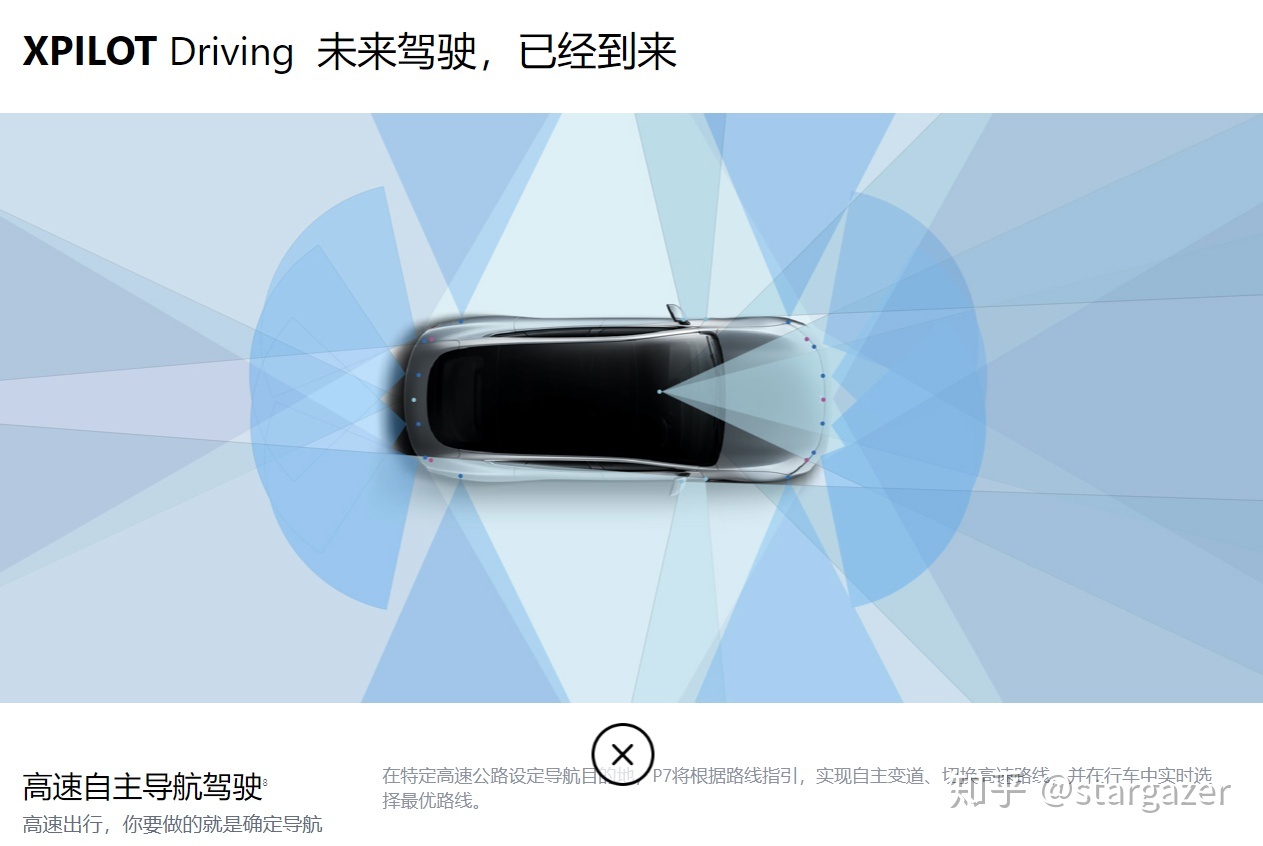 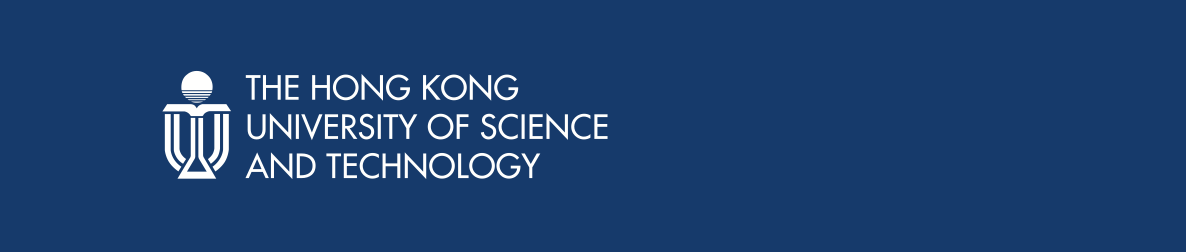 4
1. Introduction
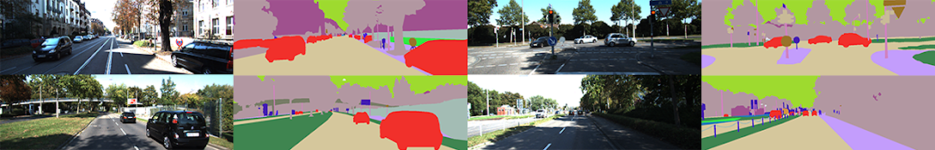 Perception algorithms
Fusion localization
Control strategies
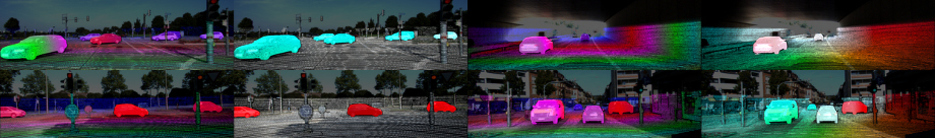 Development
Ensure stability but neglect traffic benefits
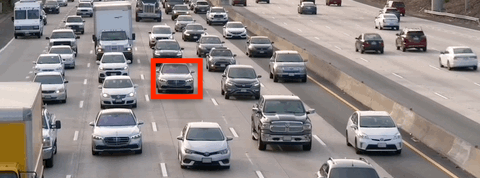 Focus on safety but sacrifice efficiency
Validation
Uncertainty
Lack of laws and rules
Public concerns
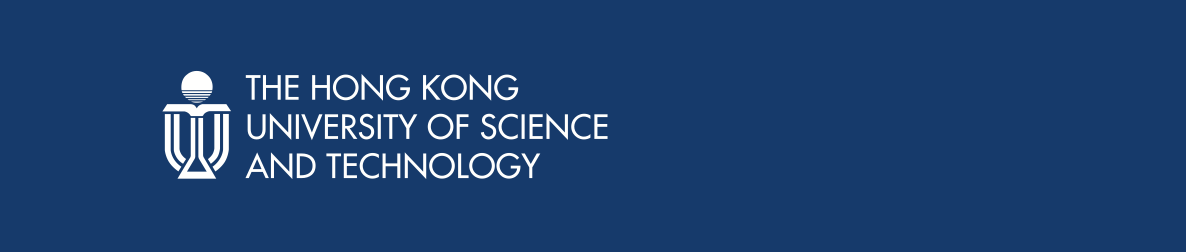 5
1. Introduction
OUR MODEL
Fully autonomous traffic
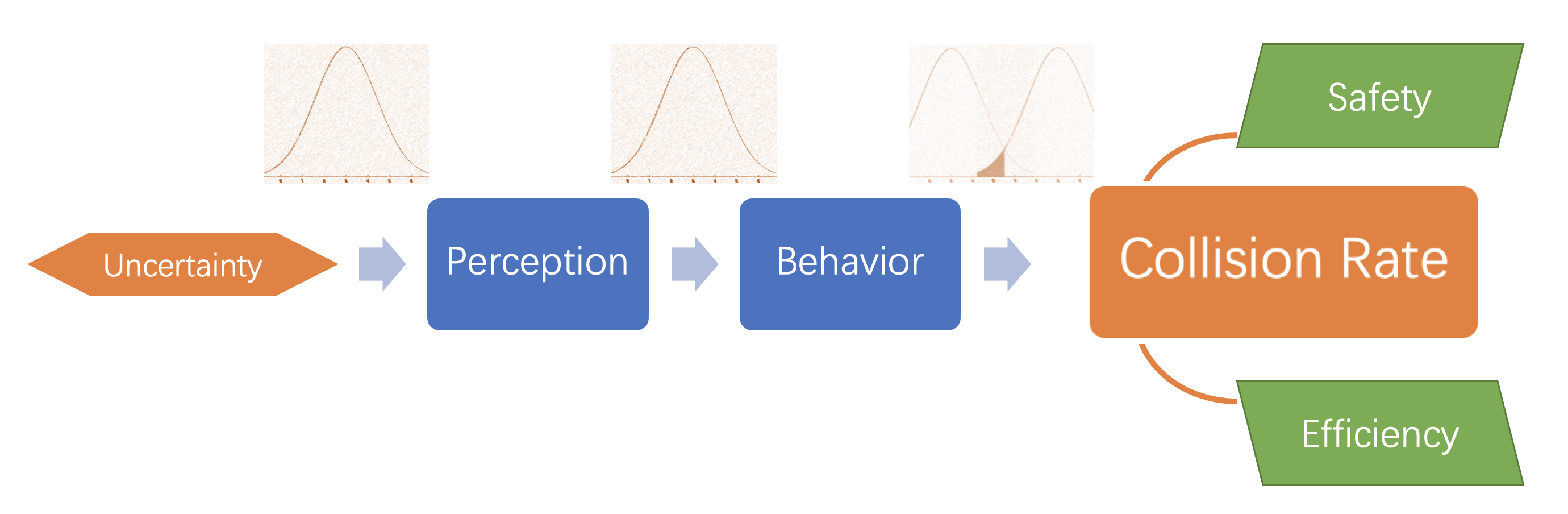 Rear-end
collision rate
Collision Probability
Collision-inclusive
capacity
Two-state stochastic process
Blocked
Normal
Car-following Scenario
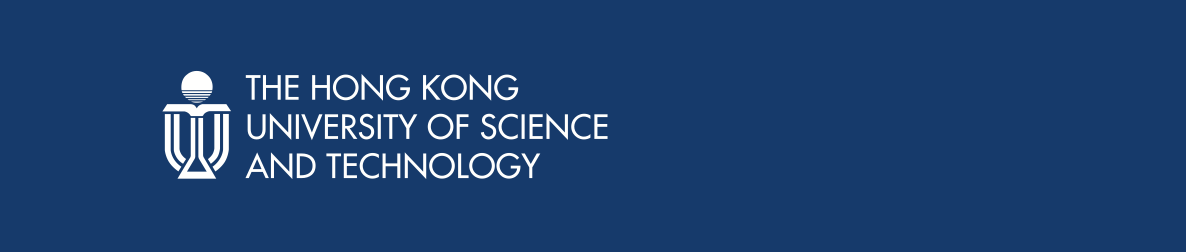 6
2. Model - Scenario
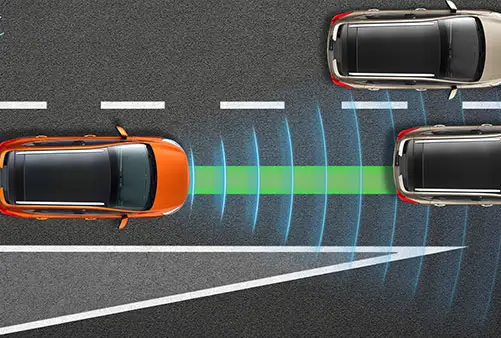 Forward perception – only follow the certain car in front
Longitudinal control – only acceleration and braking are considered
Rear-end collision – consider single-lane one-time rear-end collisions as the only source of capacity reduction
Predetermined speed – view speed as an exogenous variable independent of traffic density
Ideal road section – Independent section has no bottleneck at the downstream
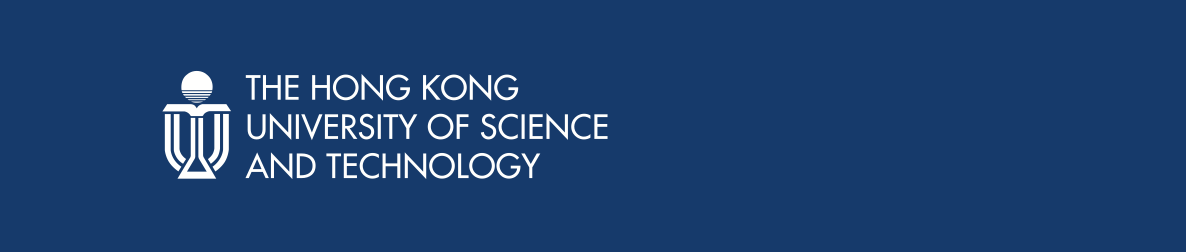 7
2. Model – Car following with perceptual error
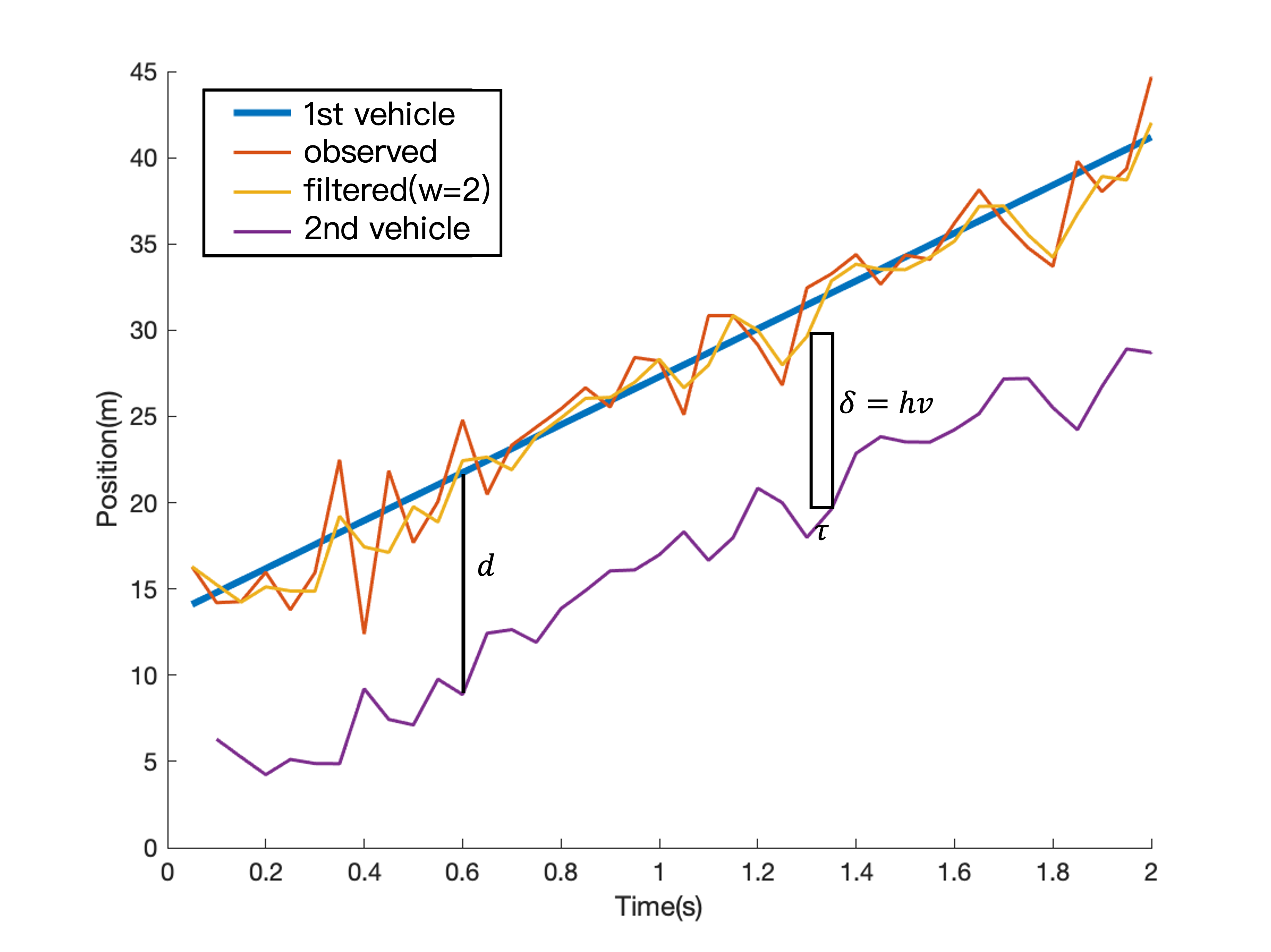 Newell’s model:




with perceptual error:
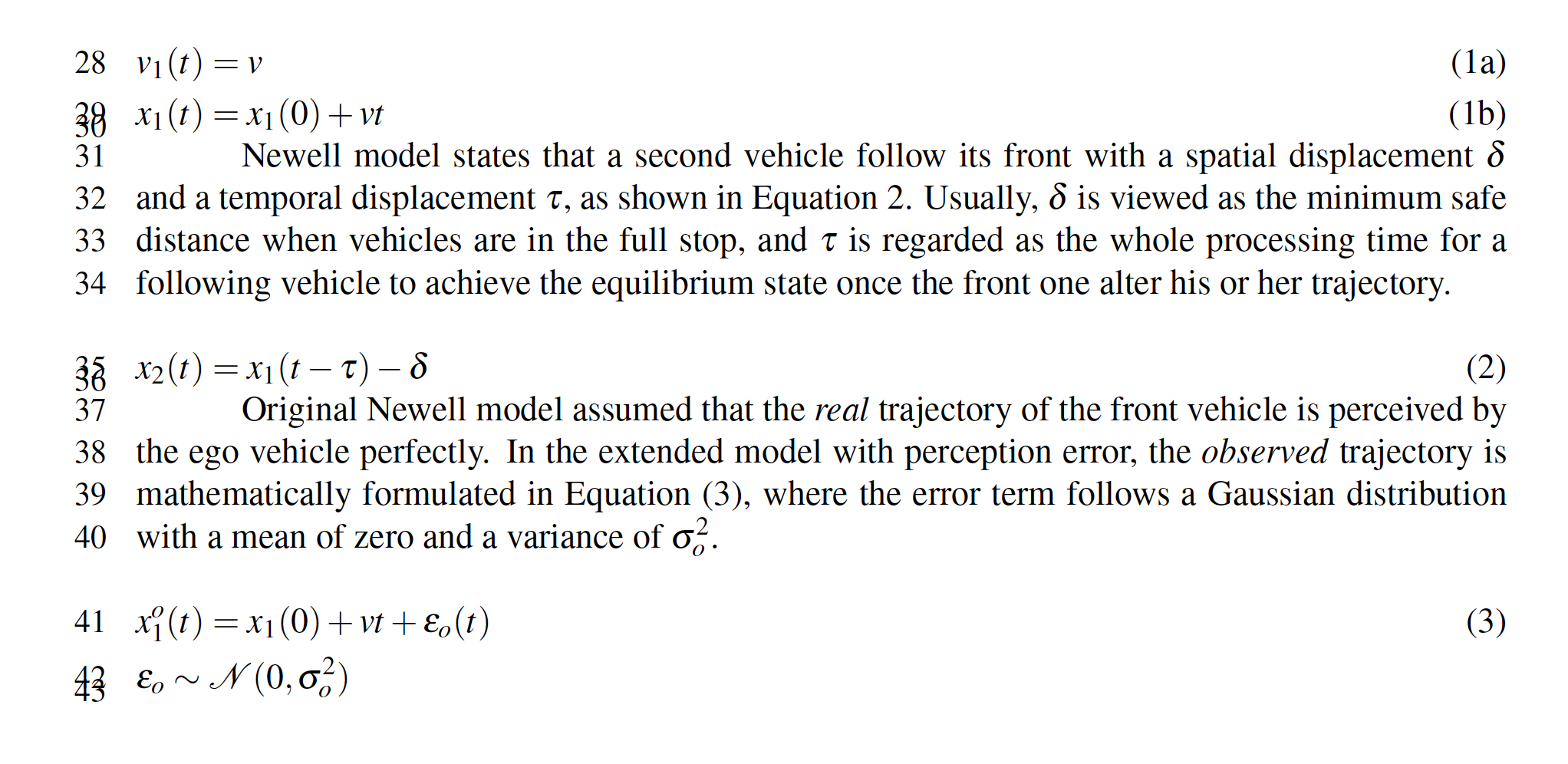 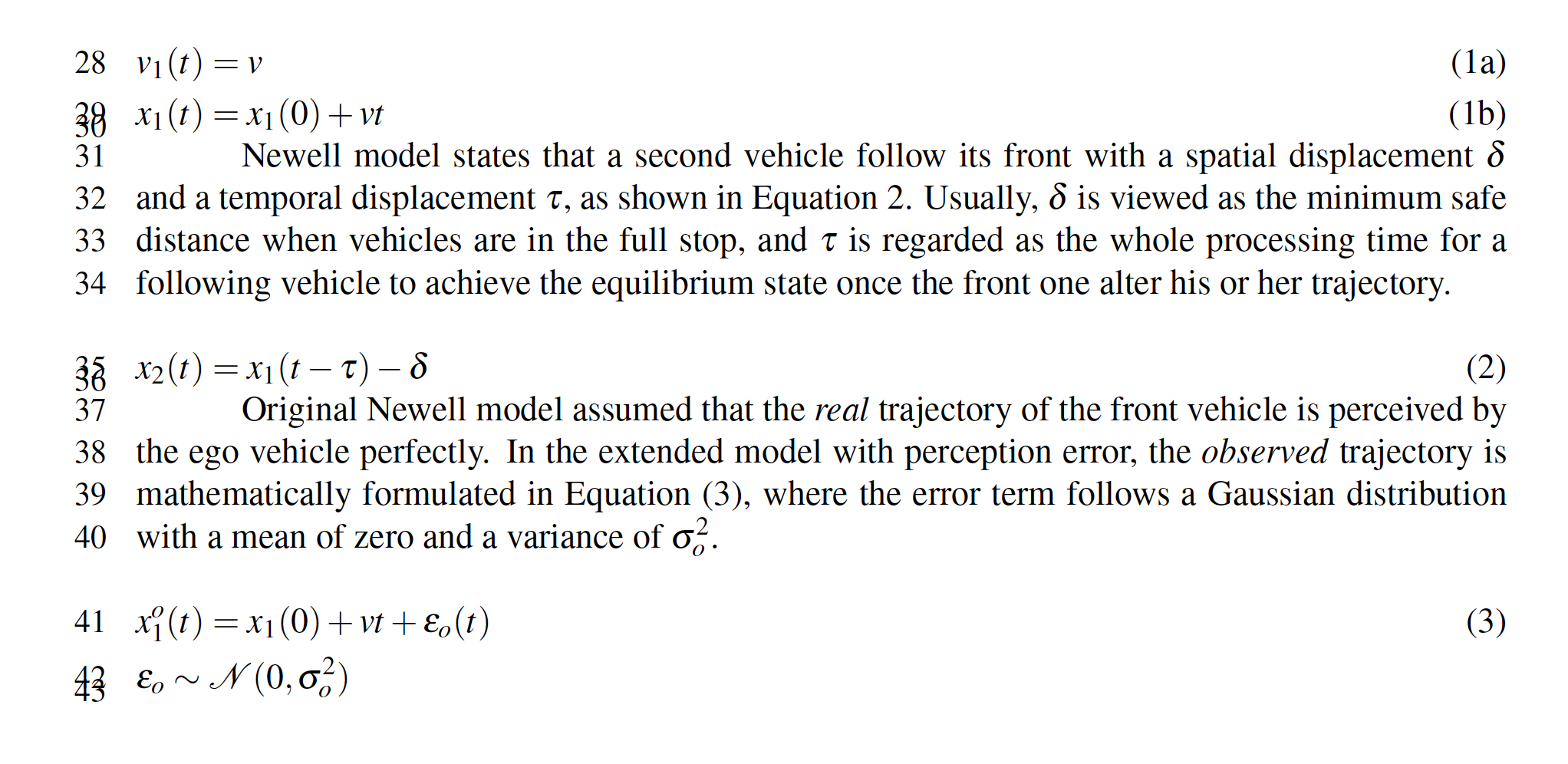 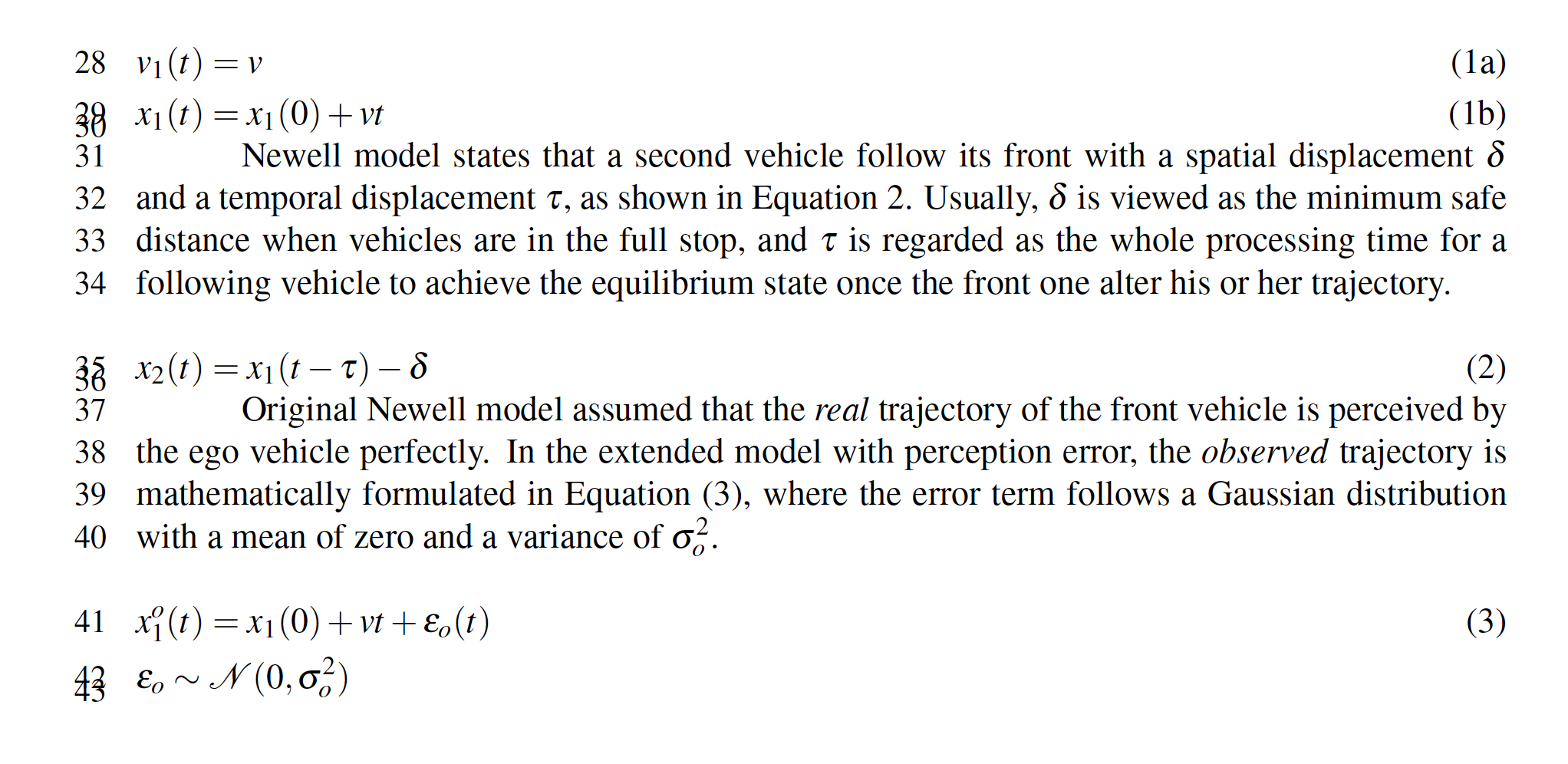 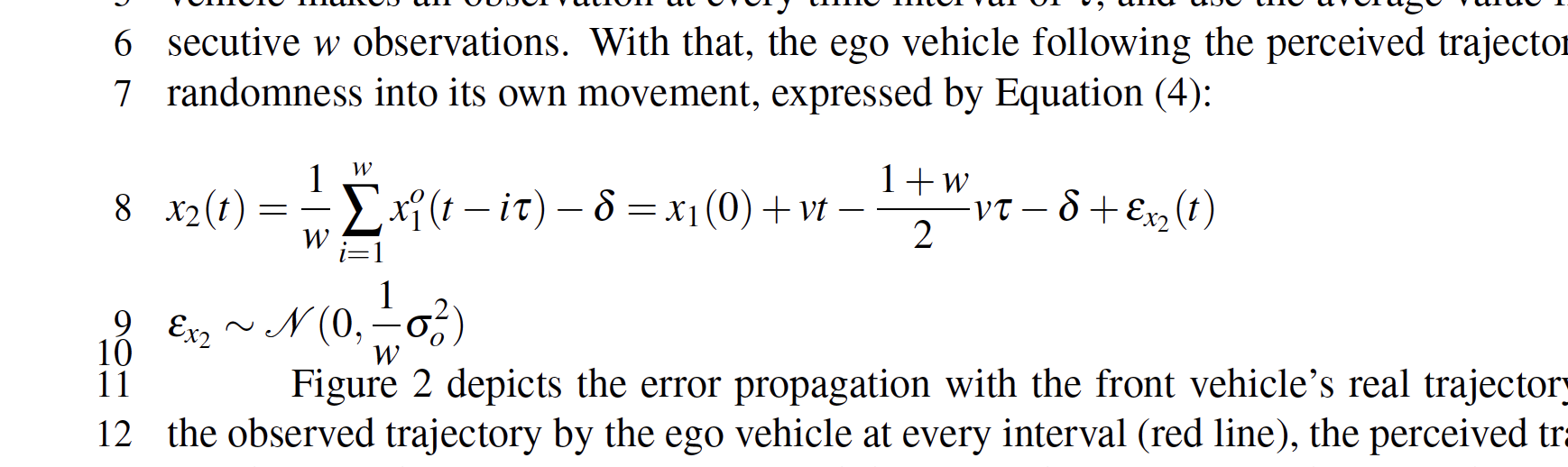 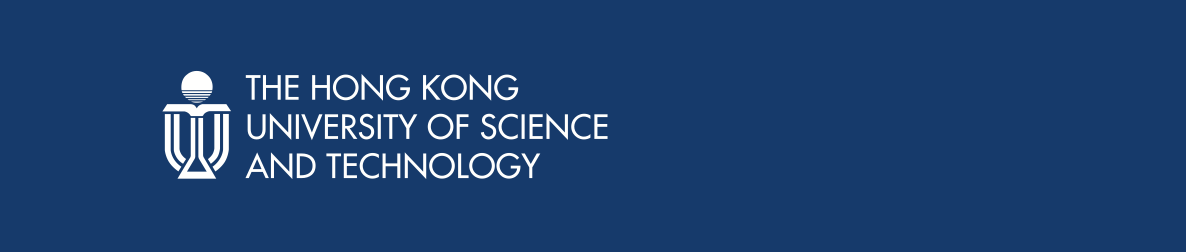 8
2. Model – Error propagation
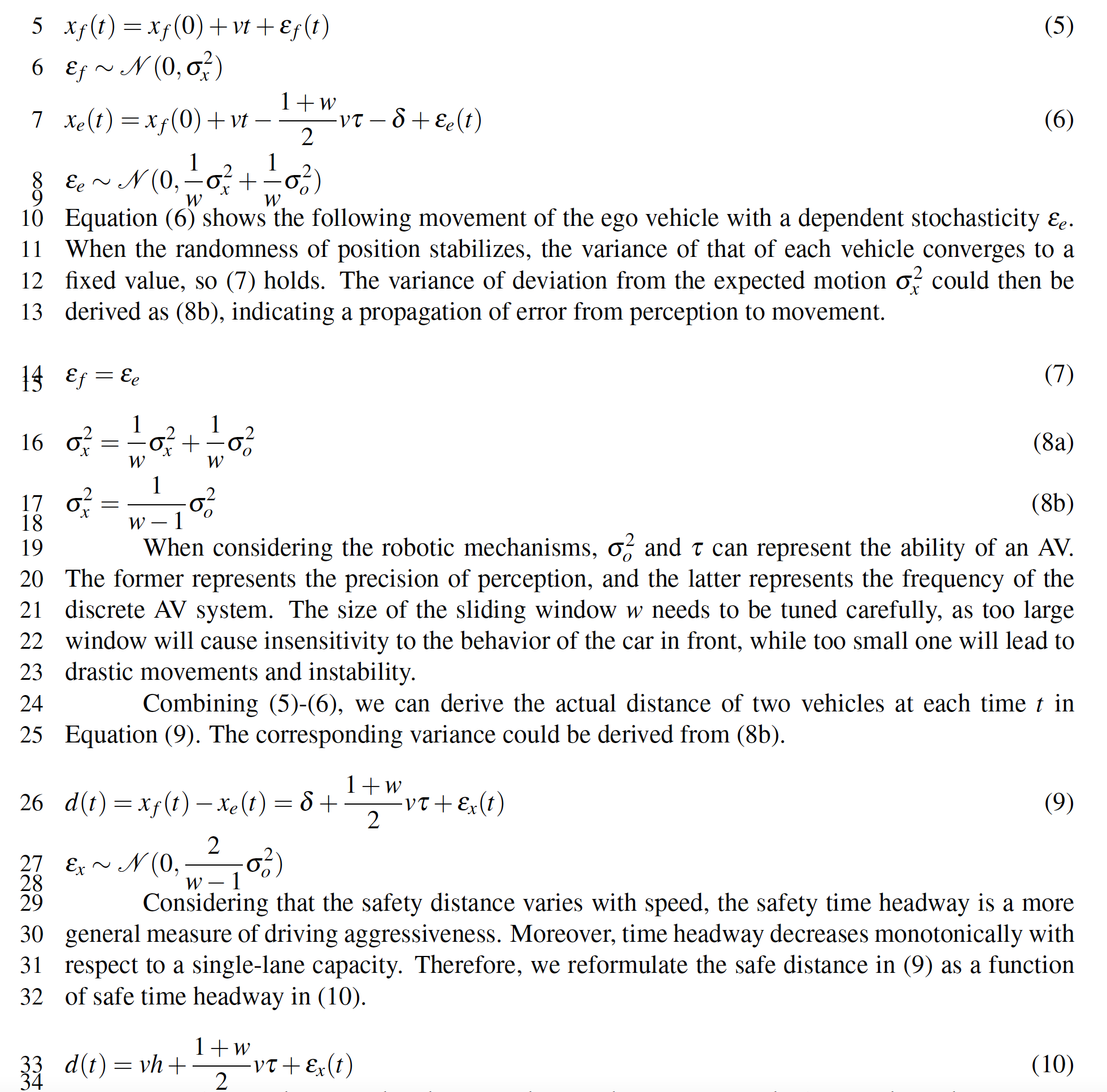 When ego vehicle (e) follows
the front stochastic vehicle (f)
with observation error (o)
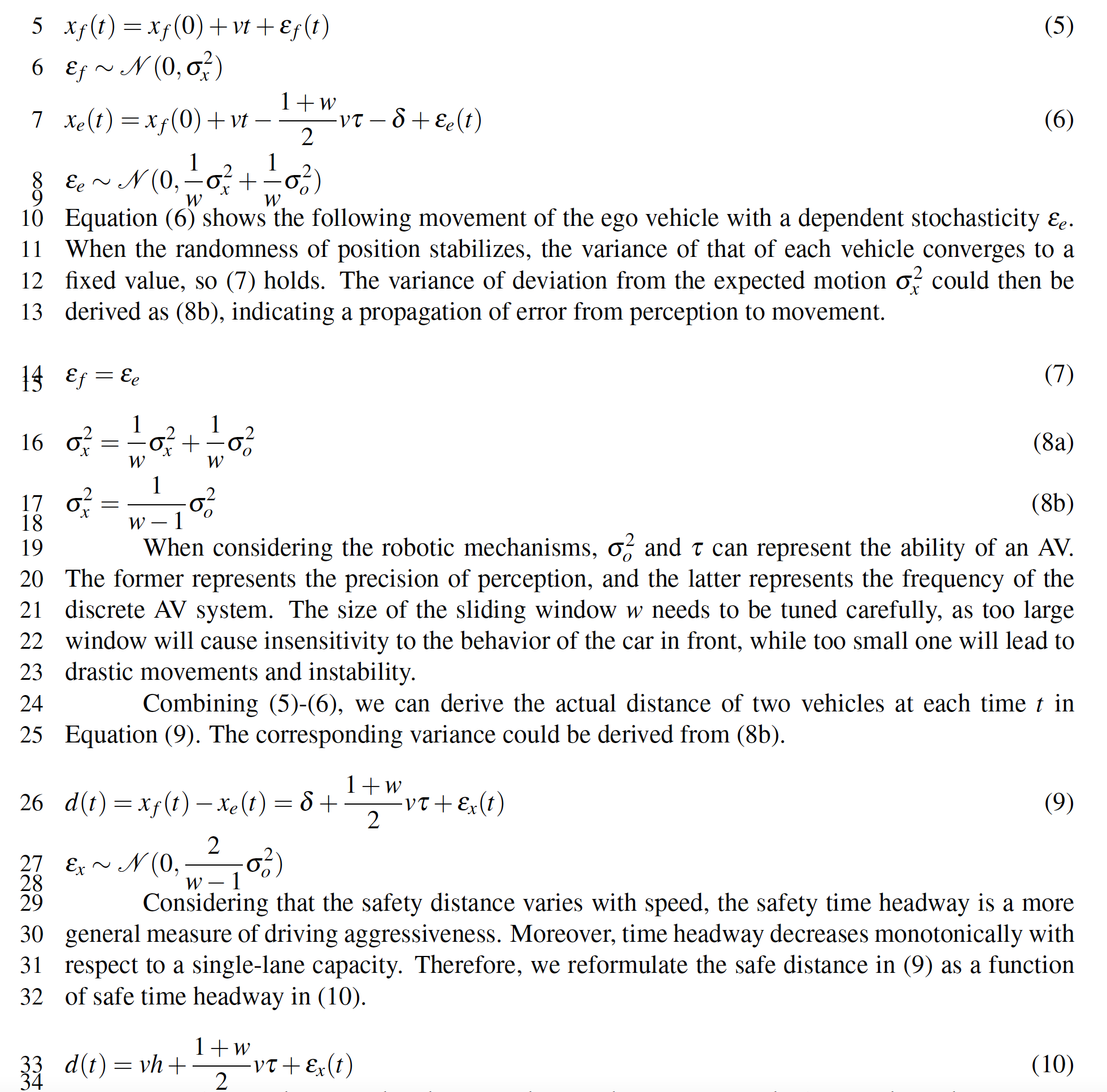 When randomness stabilizes,
stochasticity of each vehicle converges
and
distance (d) becomes time-invariant
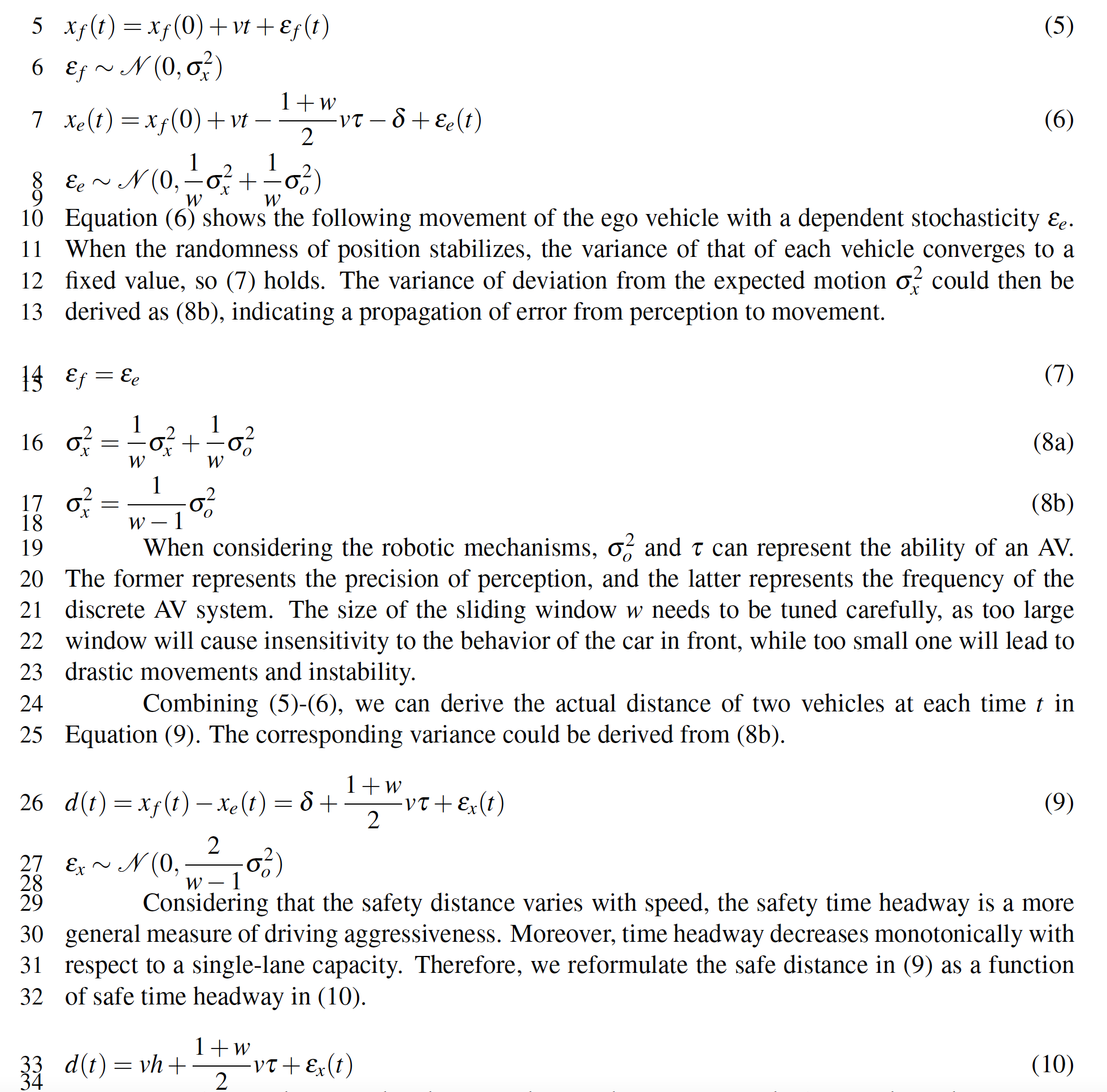 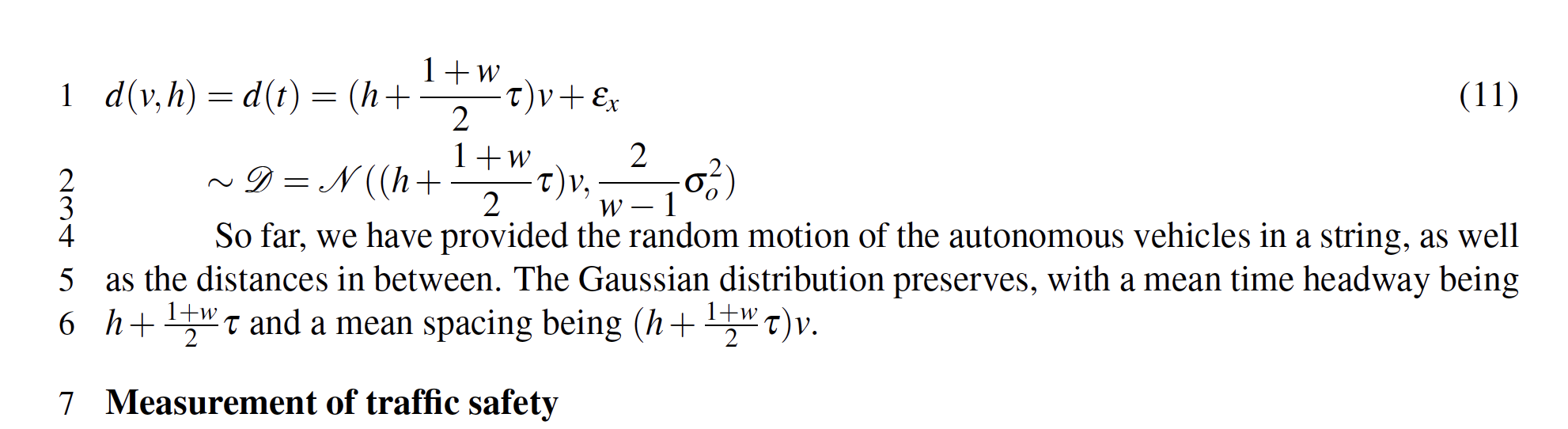 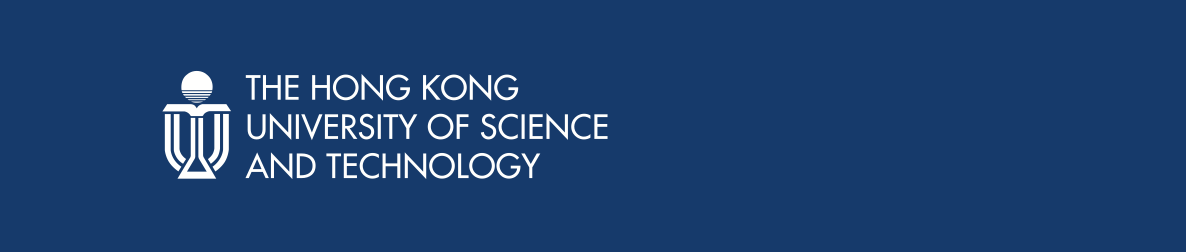 9
2. Model – Safety measurement
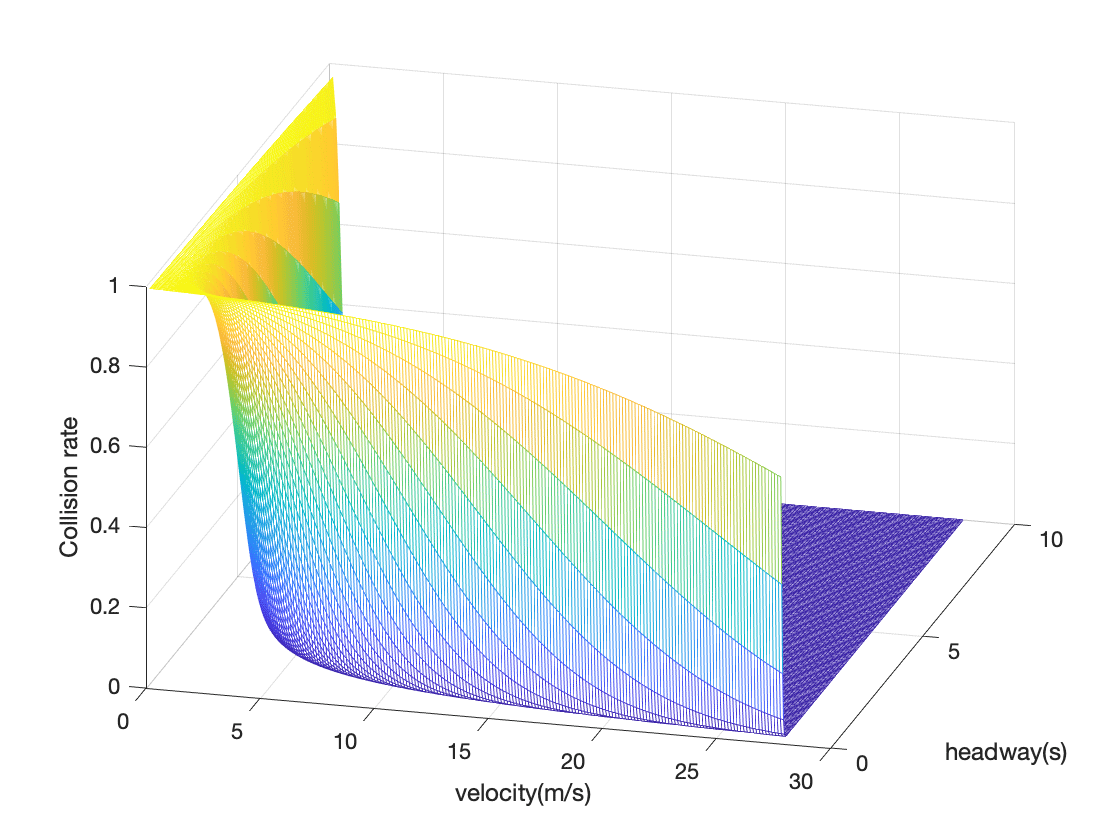 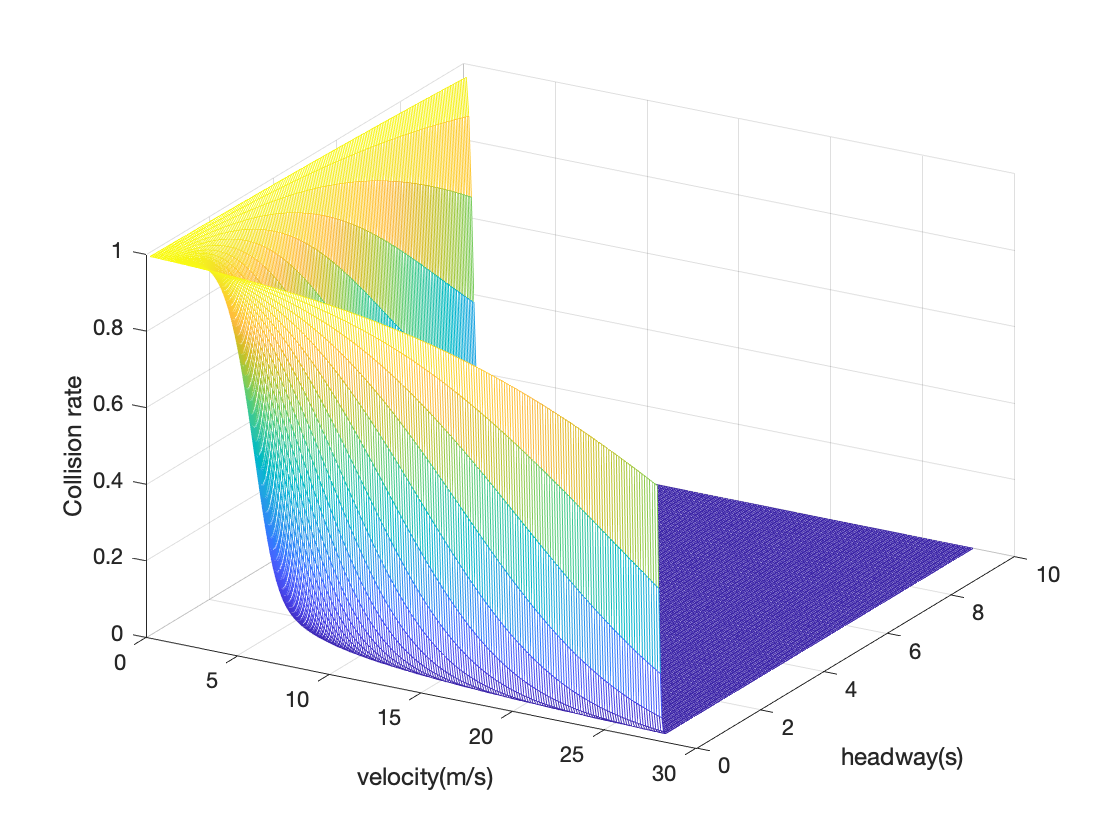 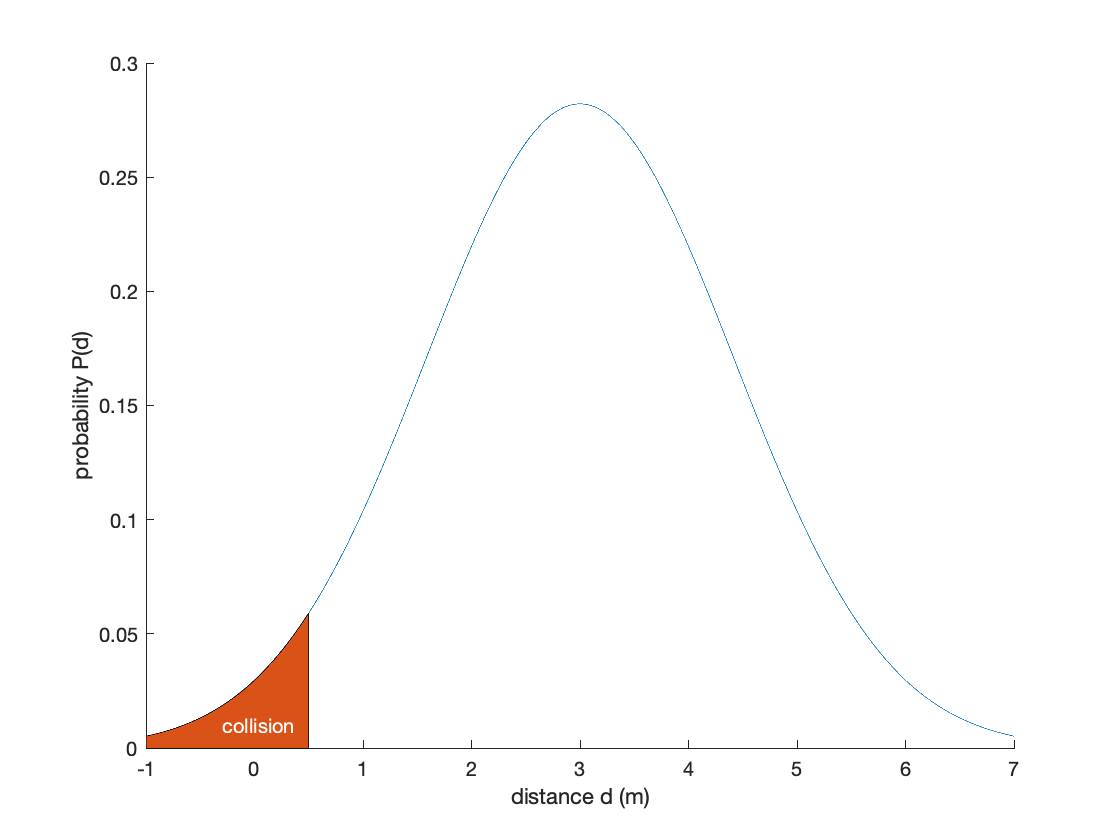 Possible Positions
Collision
Region
Safe Region
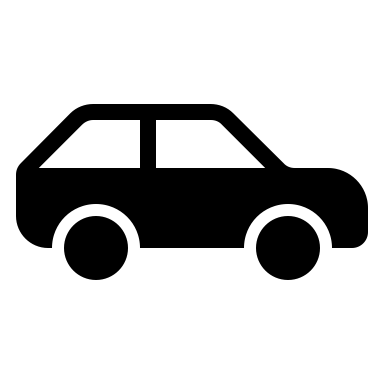 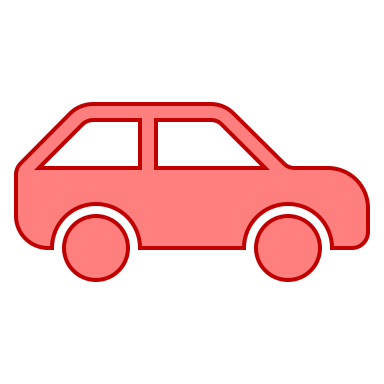 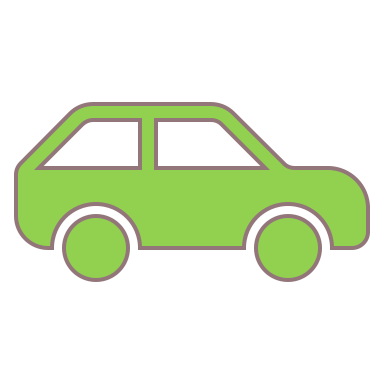 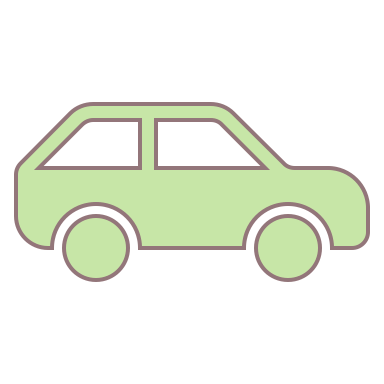 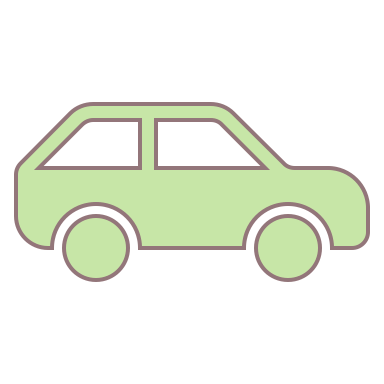 Front Vehicle
Supposed Position
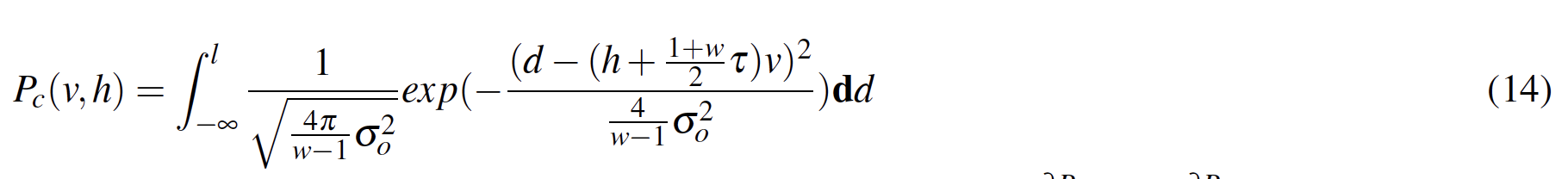 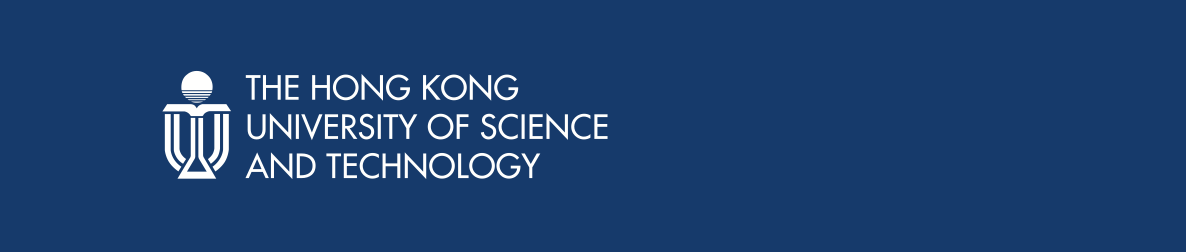 10
2. Model – Collision-inclusive capacity
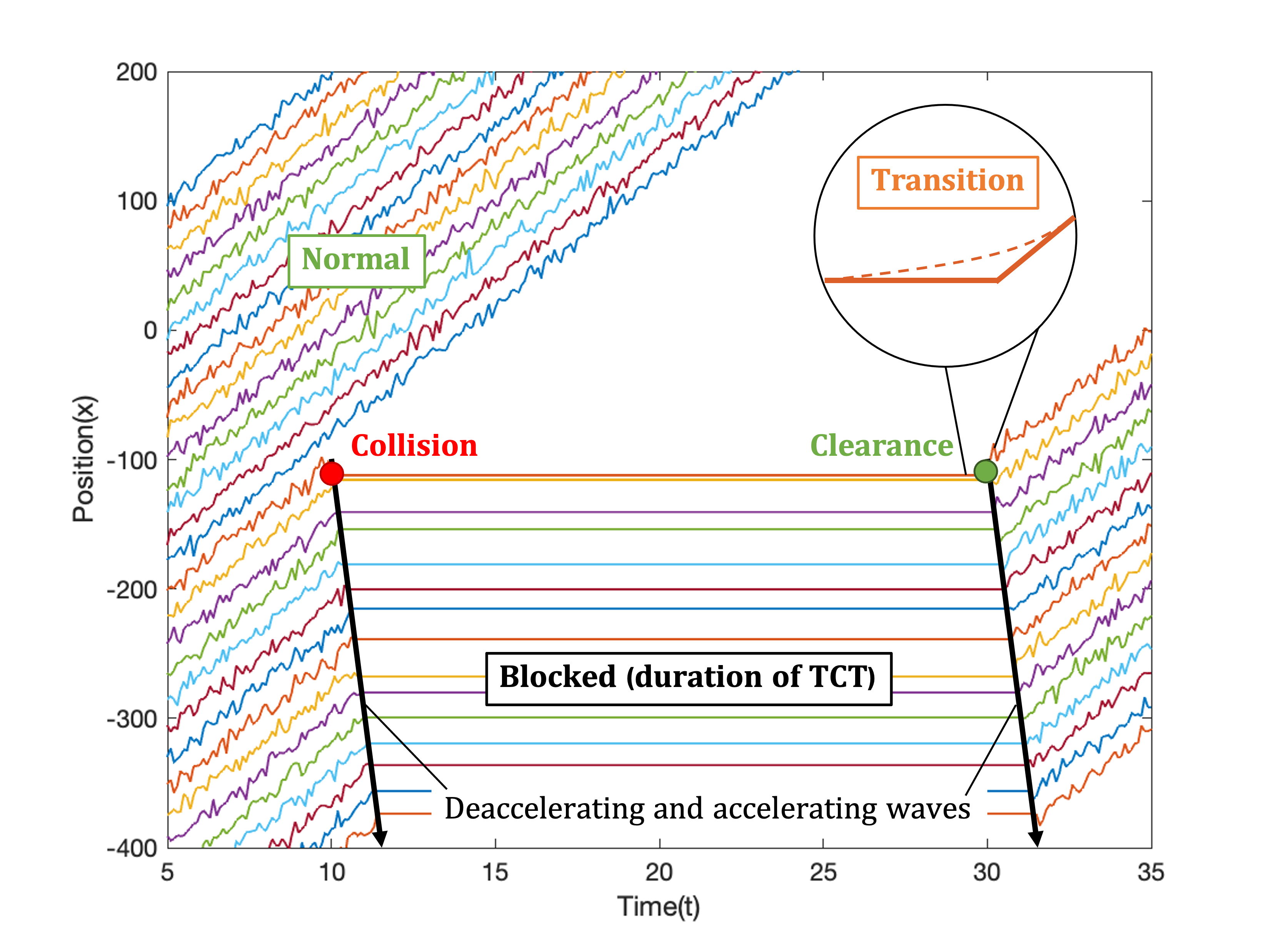 Normal
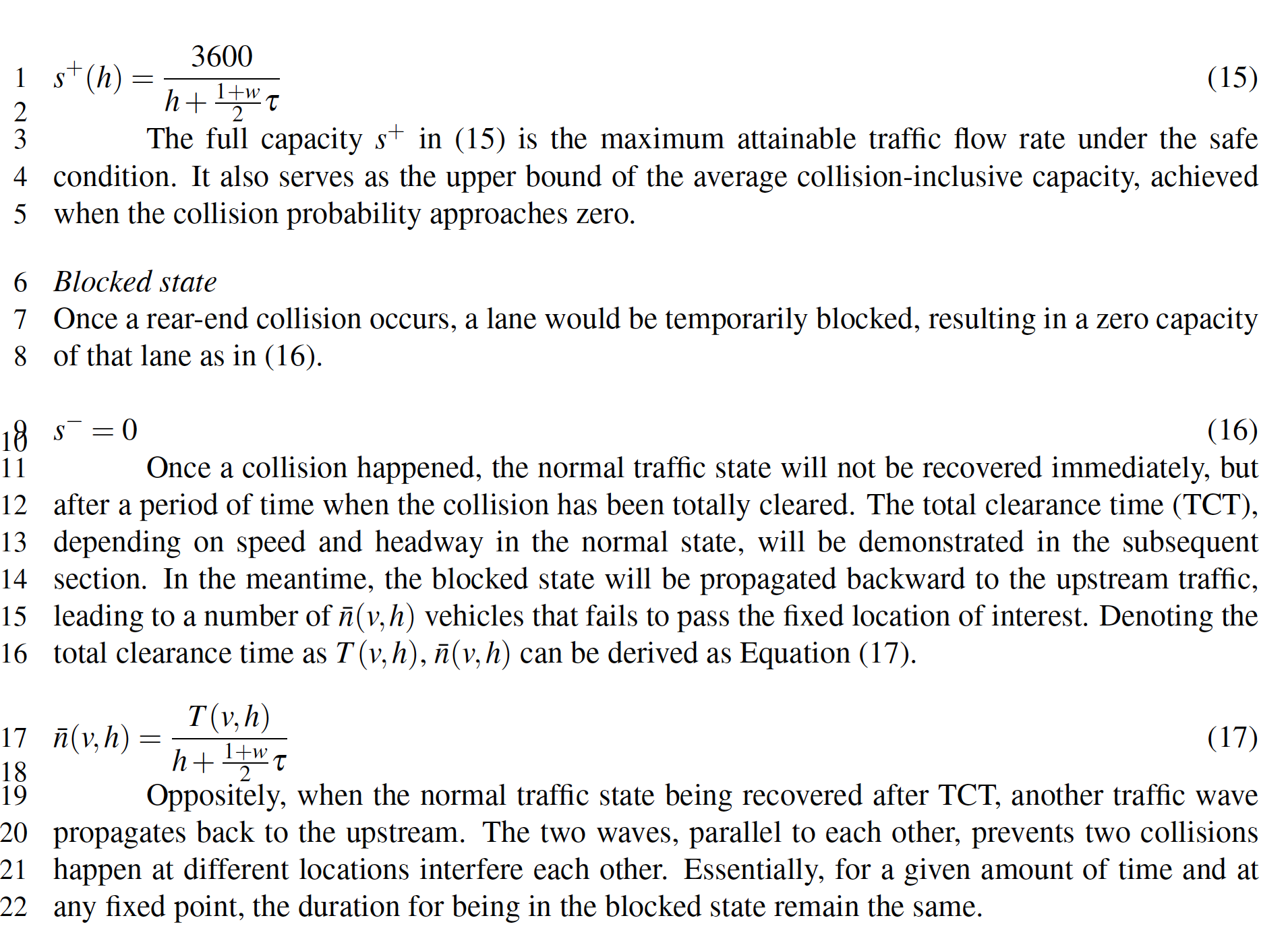 (normal capacity)
Blocked (duration of TCT)
(zero capacity)
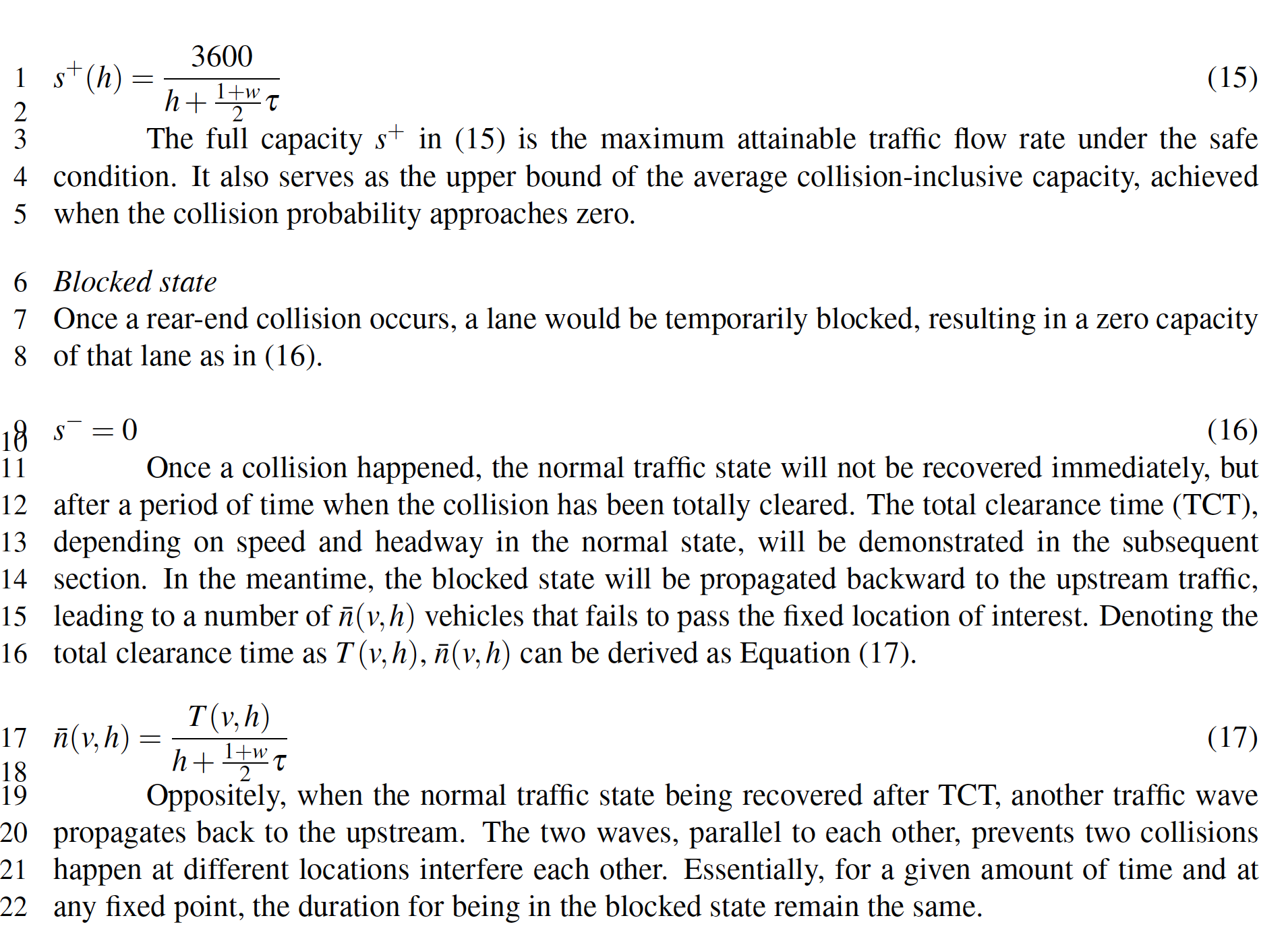 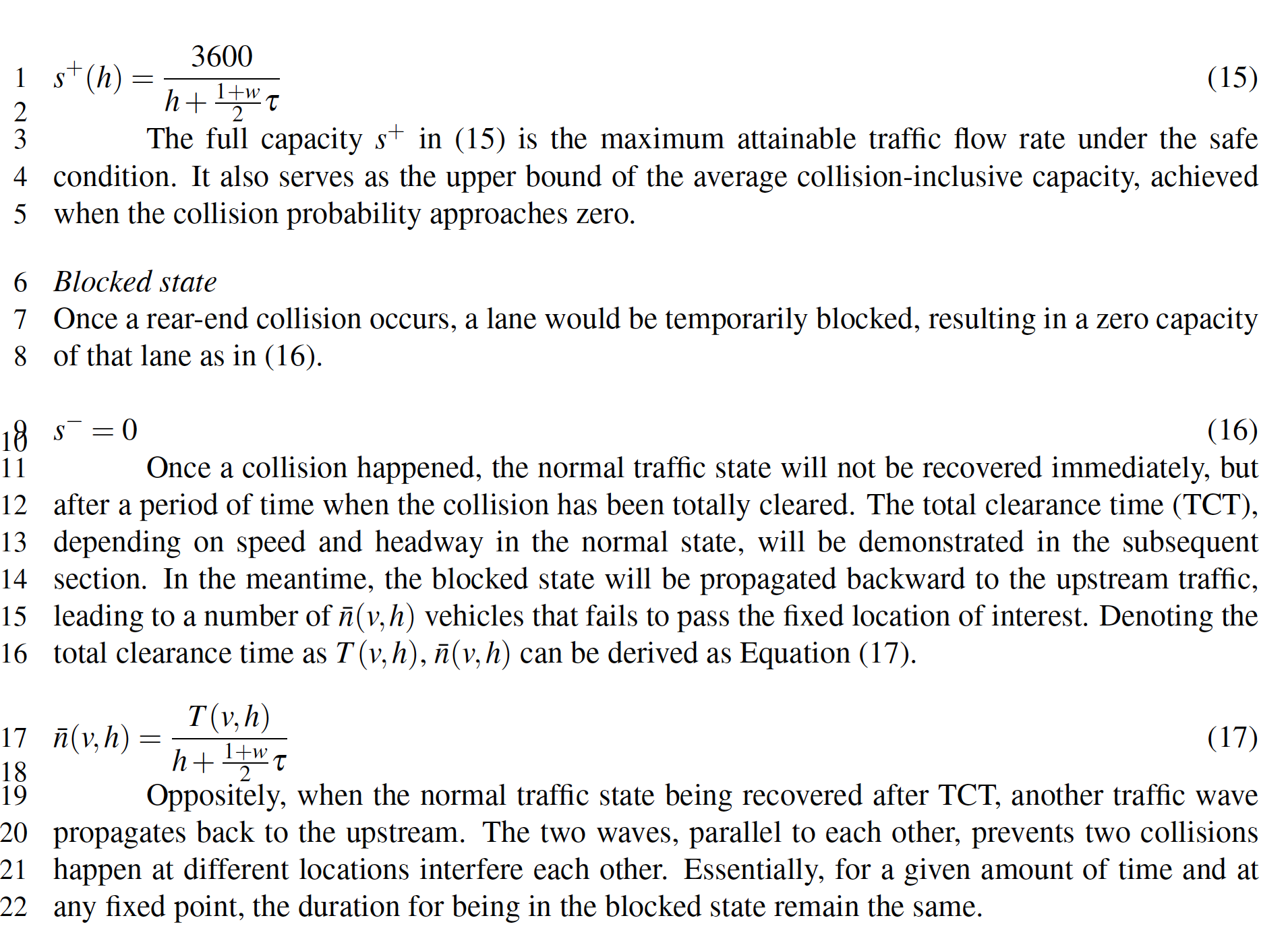 (reduced flow per collision)
Transitions
Clearance
Collision
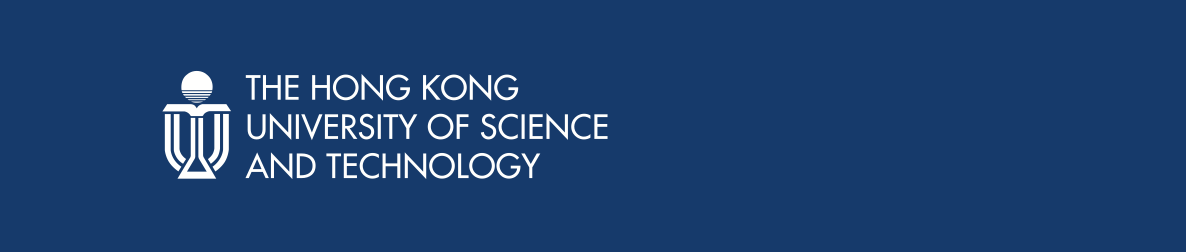 11
2. Model – Collision-inclusive capacity
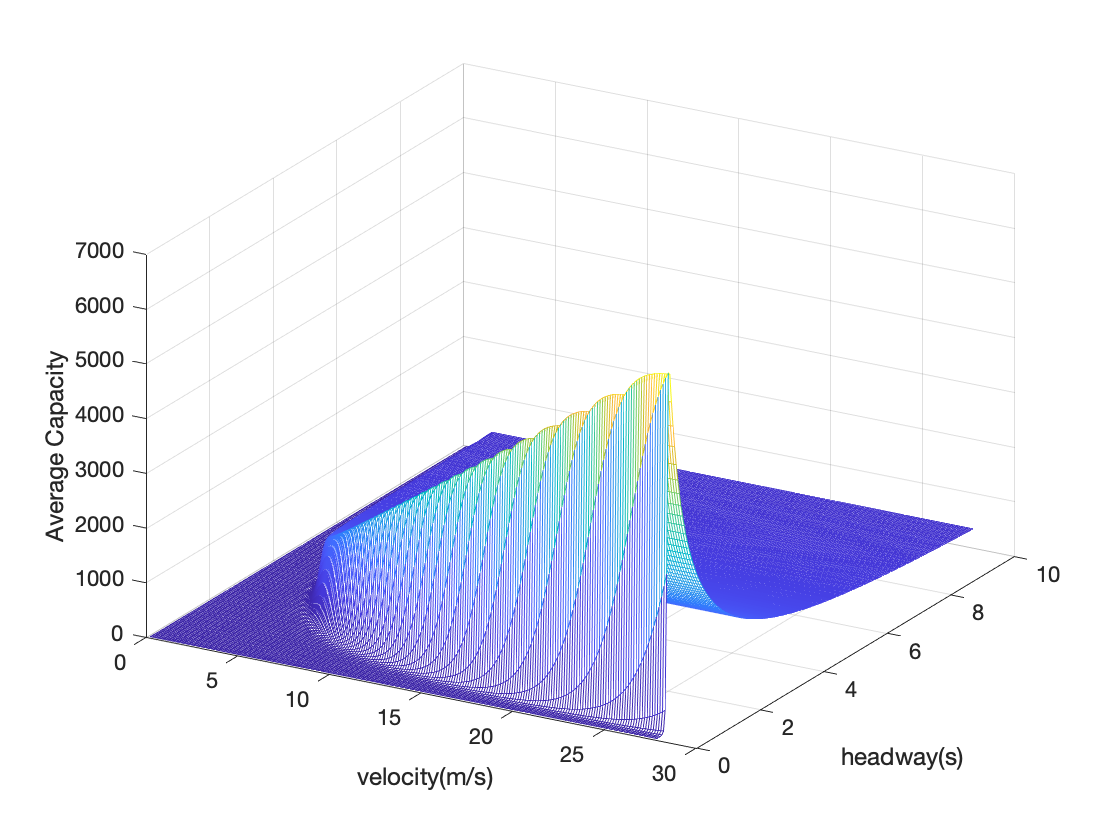 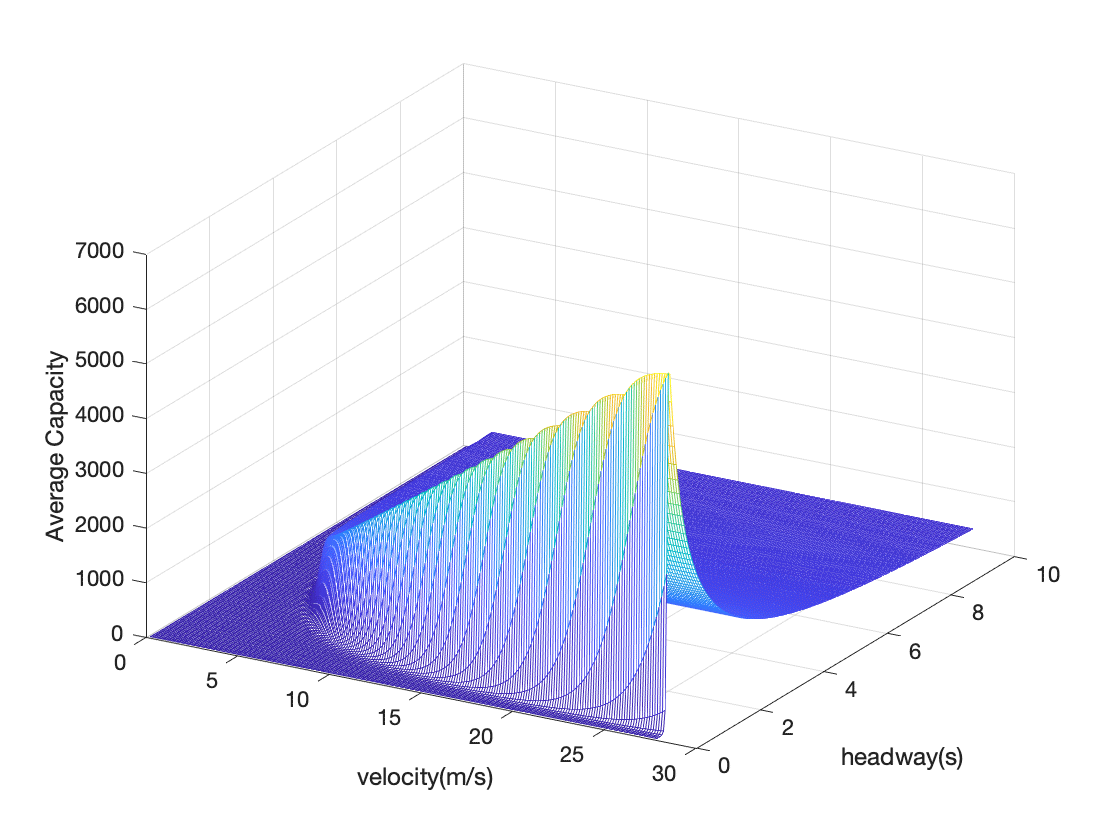 Total Clearance Time (TCT)
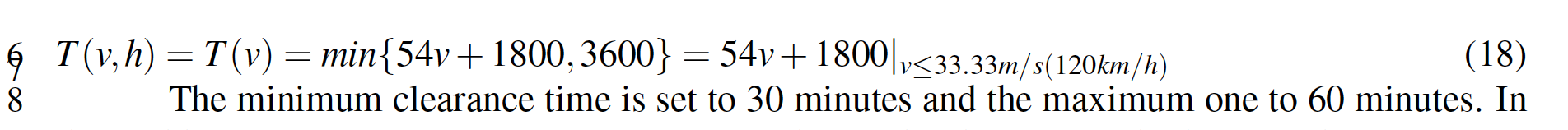 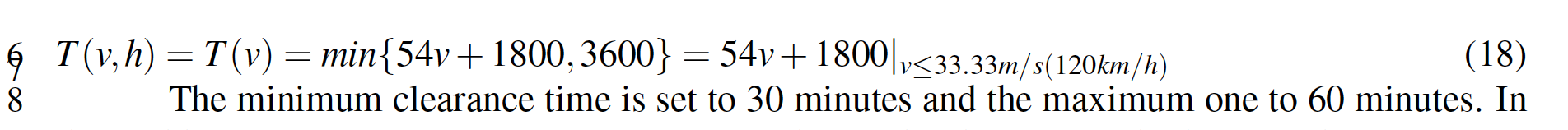 Collision-inclusive capacity
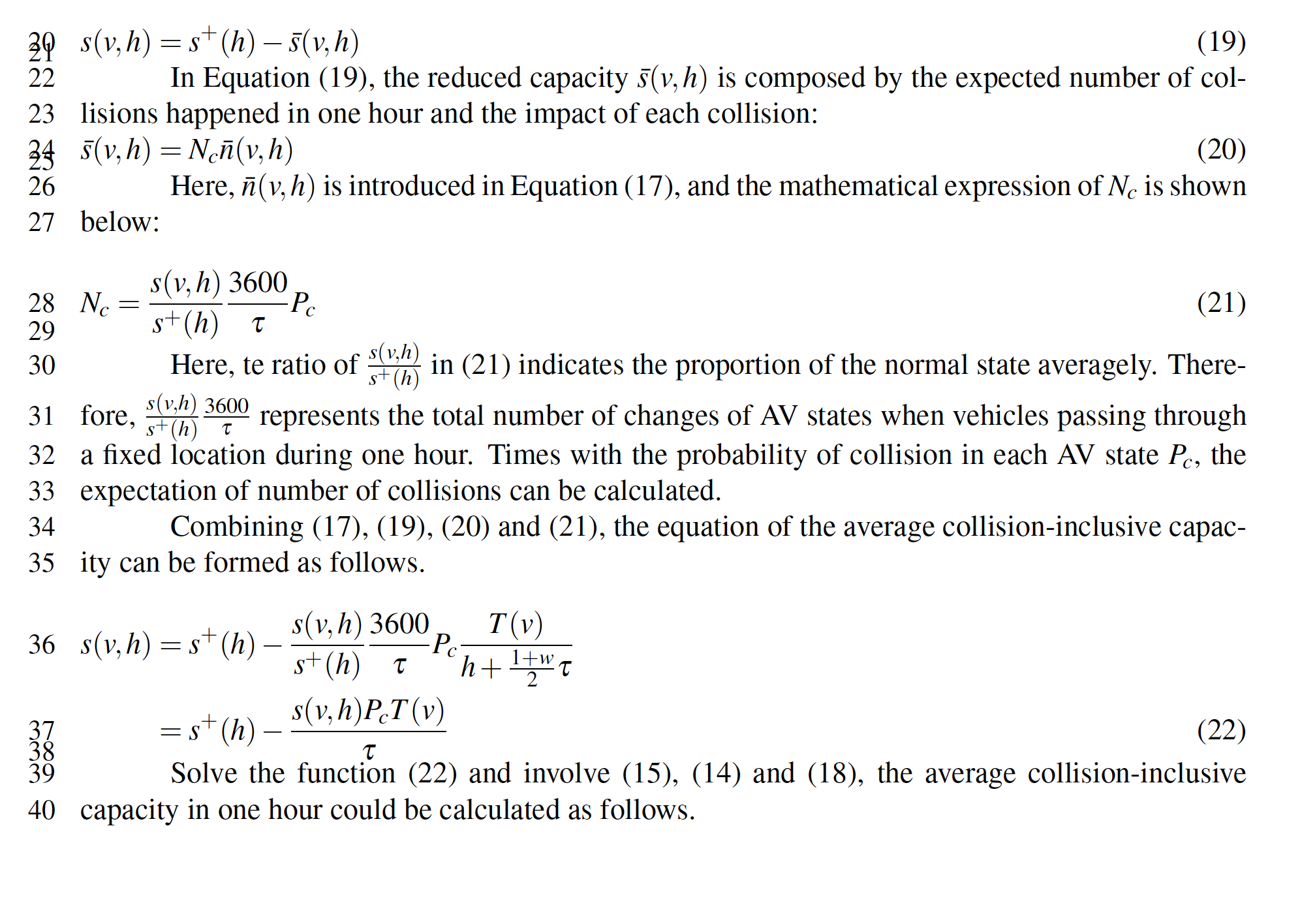 reduced flow per collision
expected number of collisions
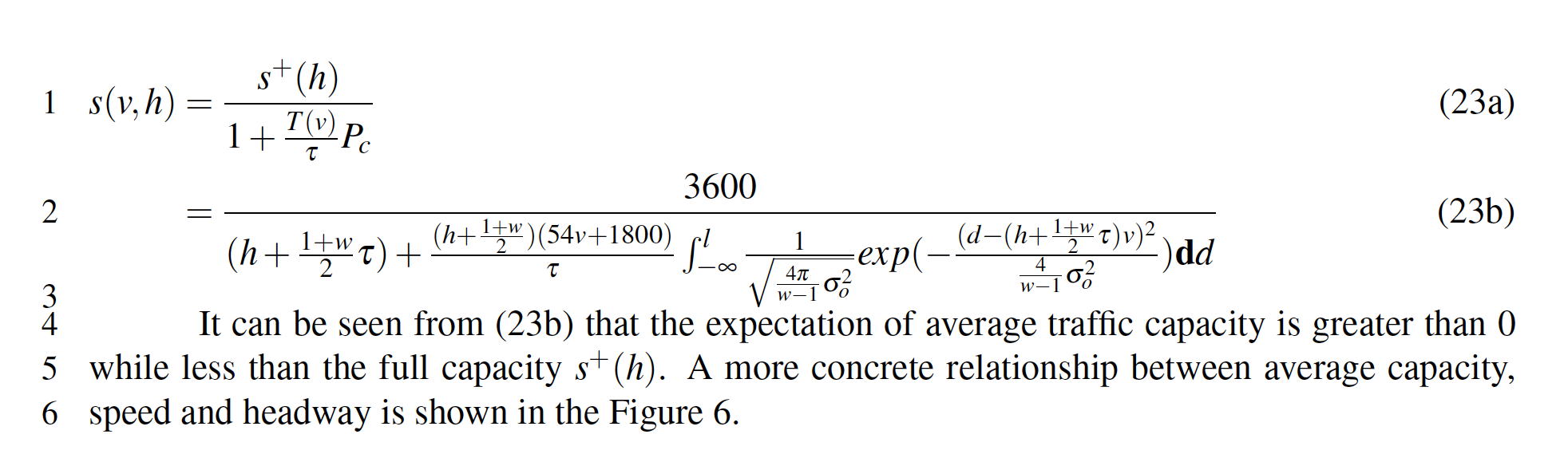 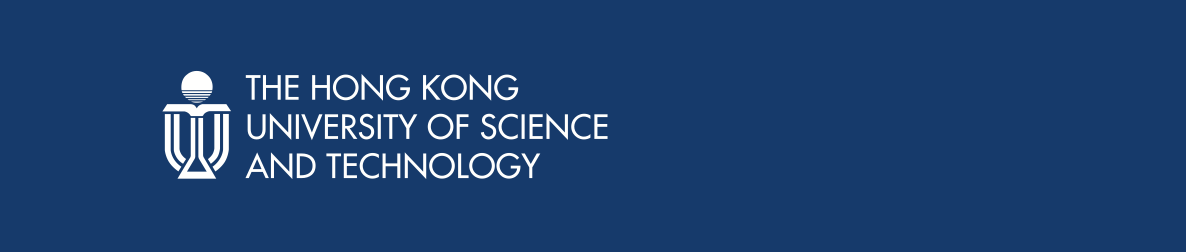 12
3. Discussion – Parameters
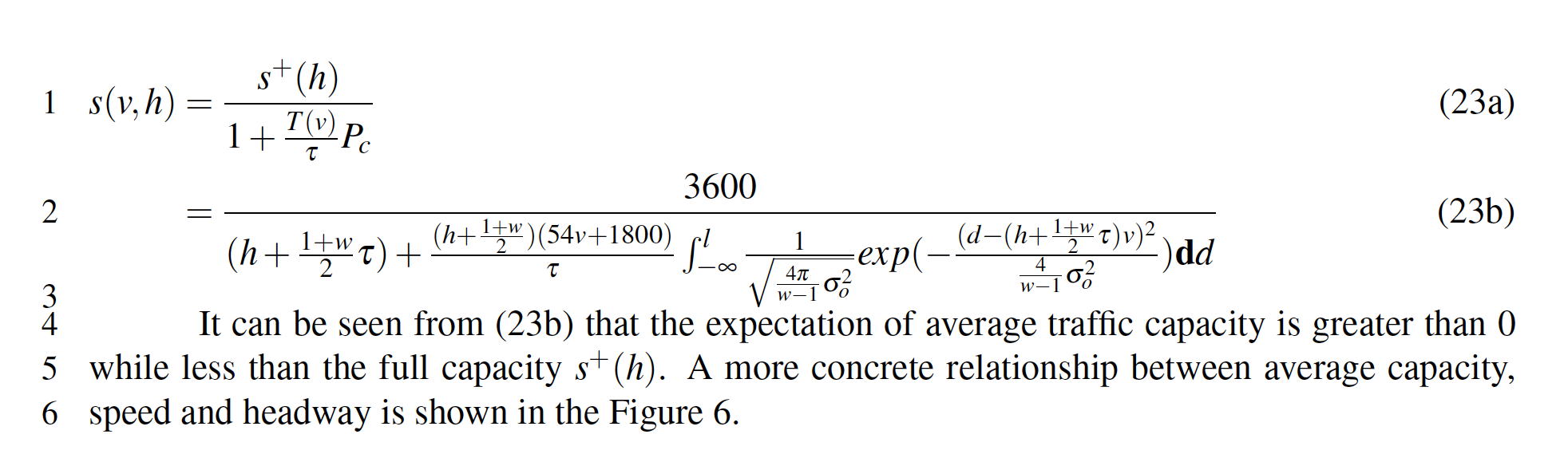 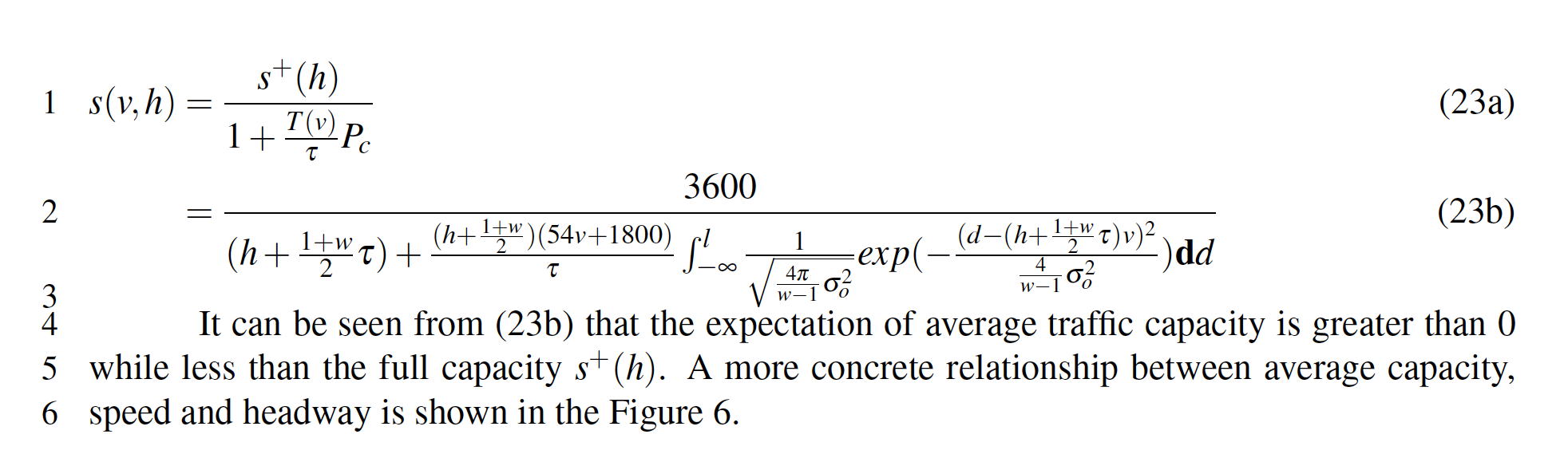 * See our latest paper for more details.
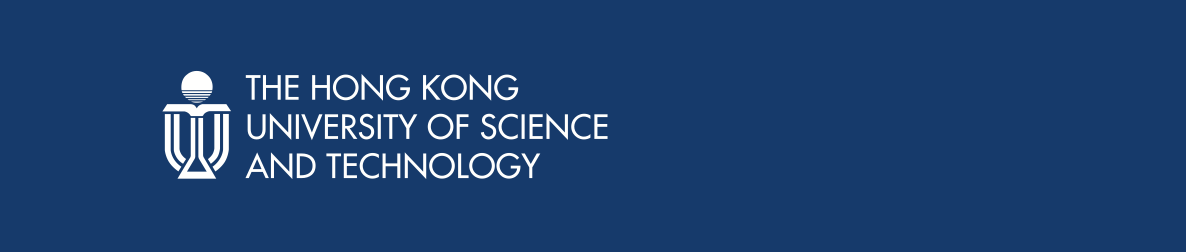 13
3. Discussion – Suggested control on variables
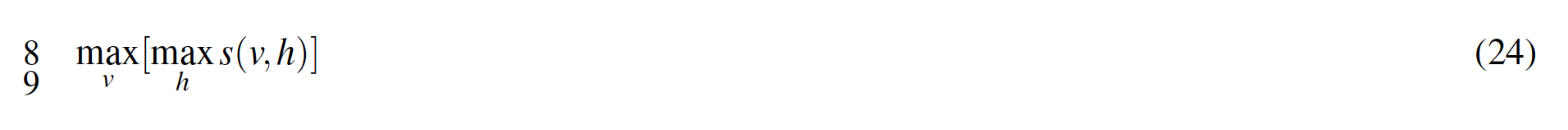 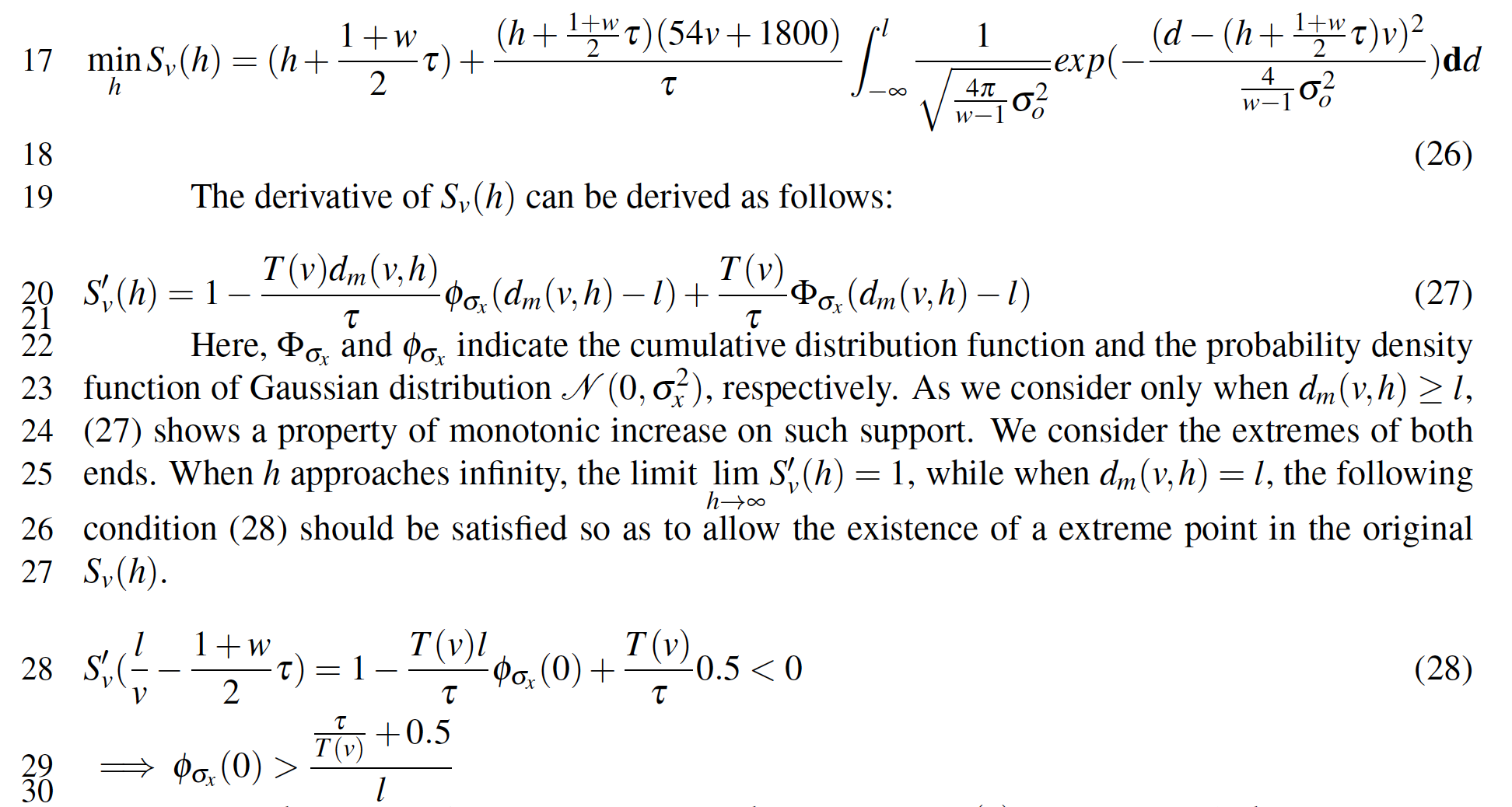 Derivative:
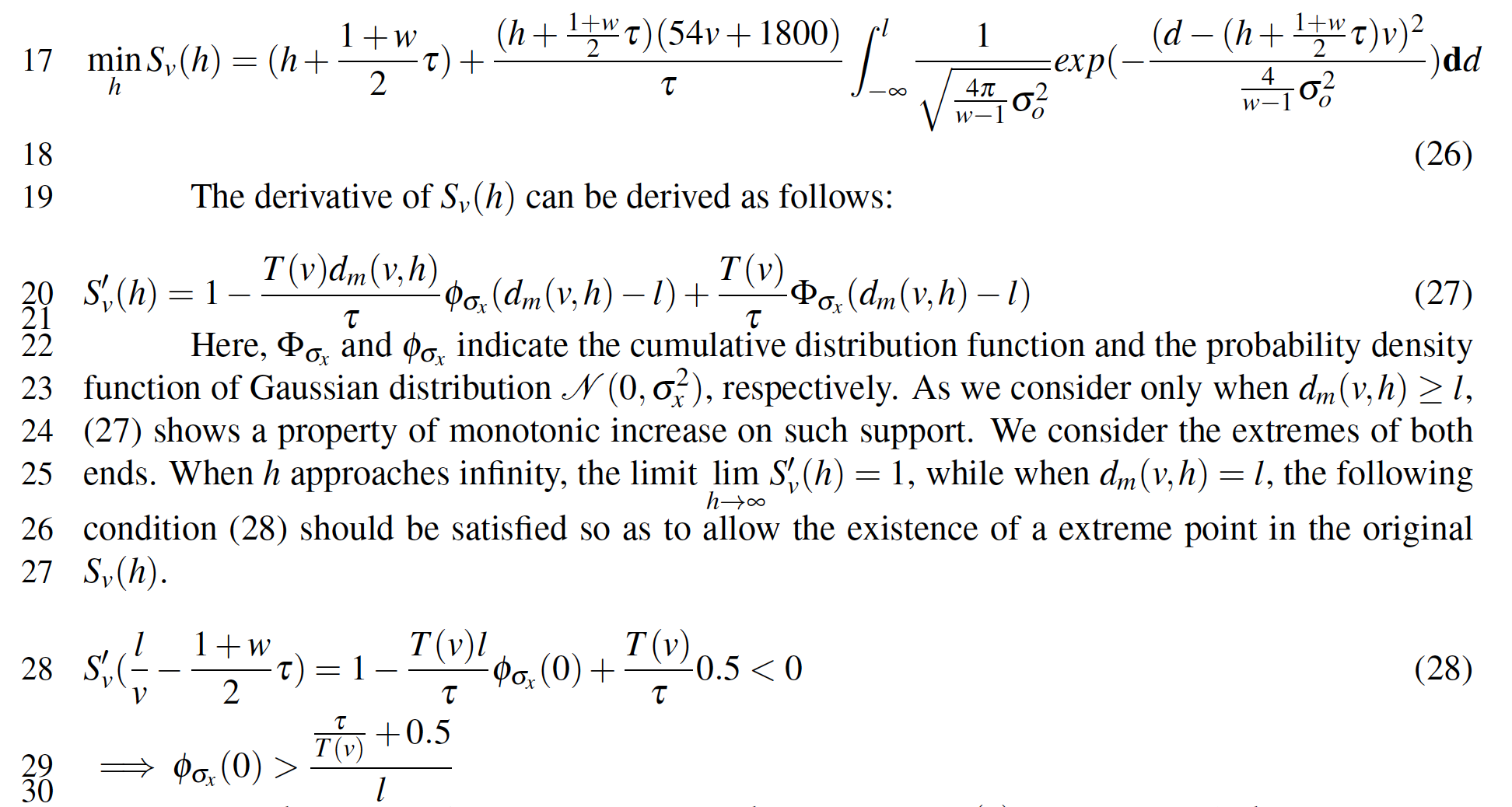 * See our latest paper for proof and more details.
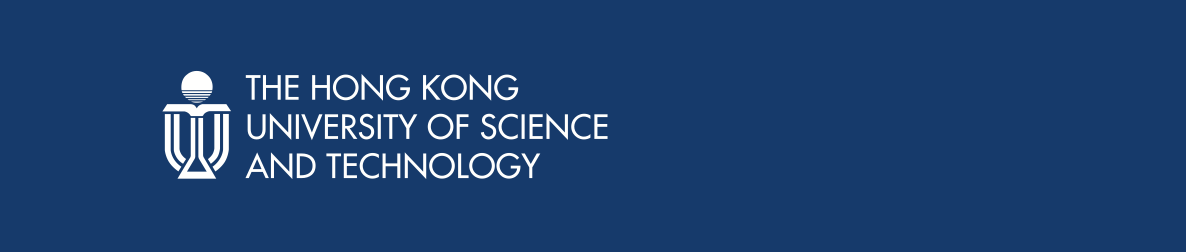 14
3. Discussion – Suggested control on variables
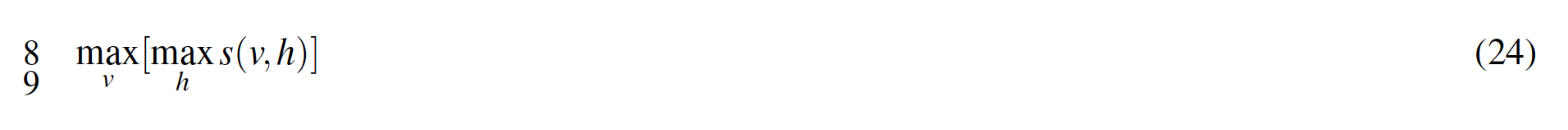 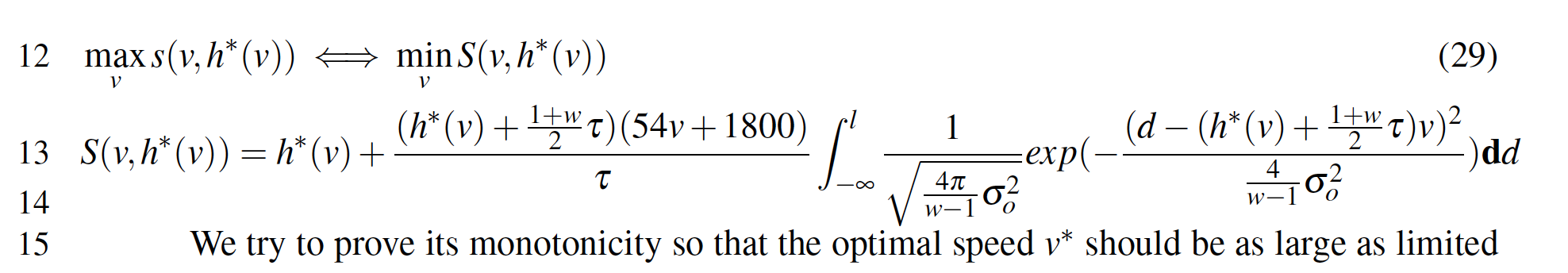 * See our latest paper for proof and more details.
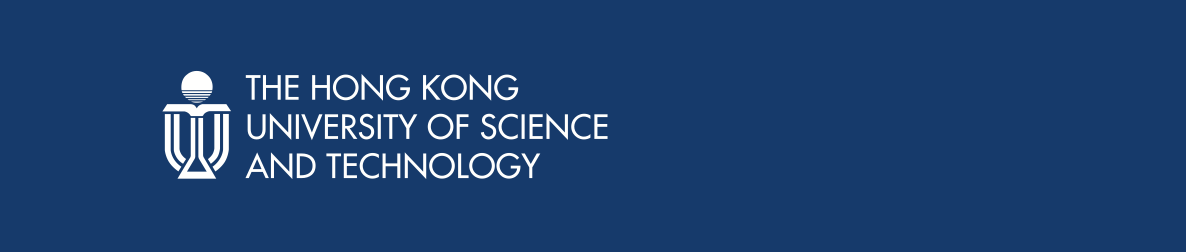 15
3. Discussion – Suggested control on variables
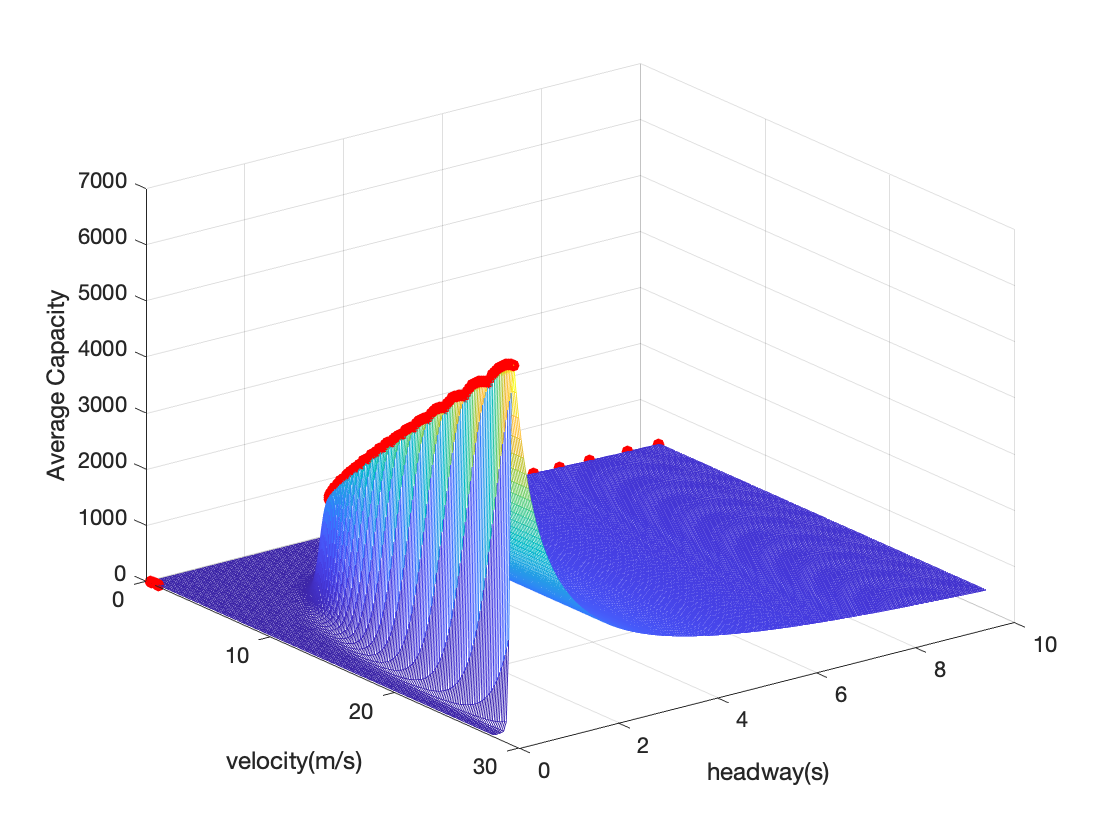 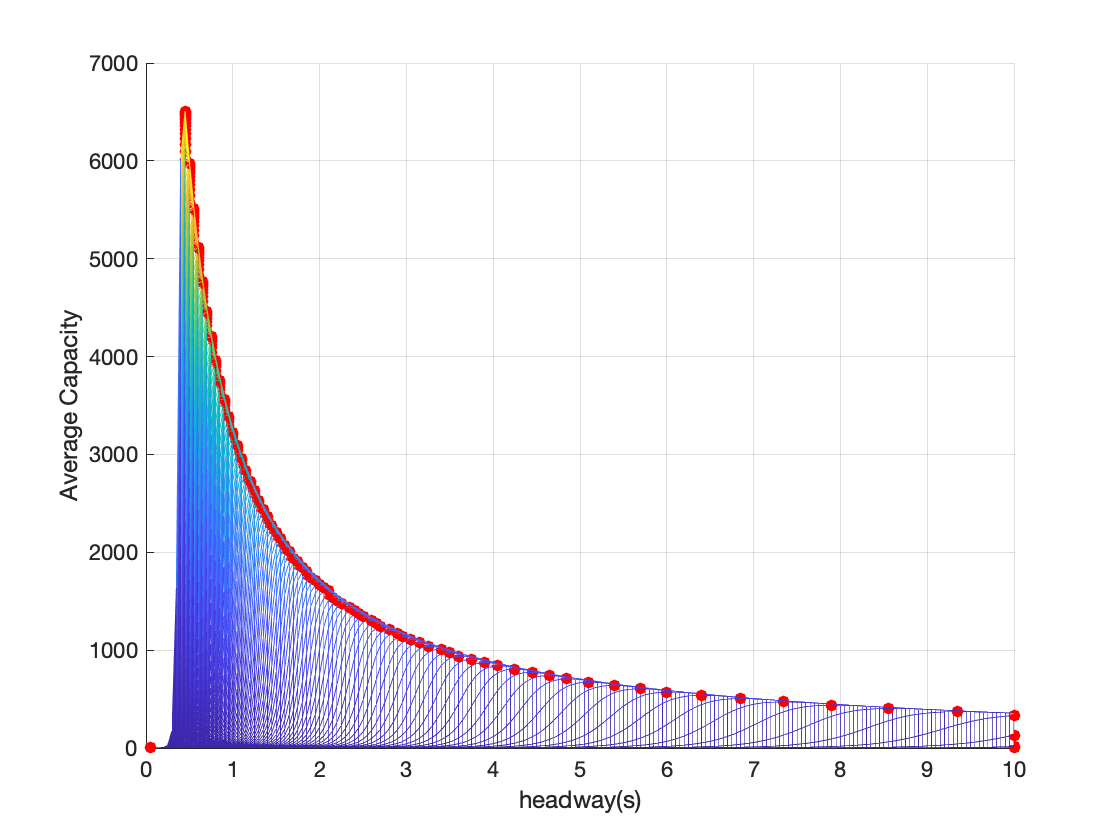 Optimal control on headway
General suggested control
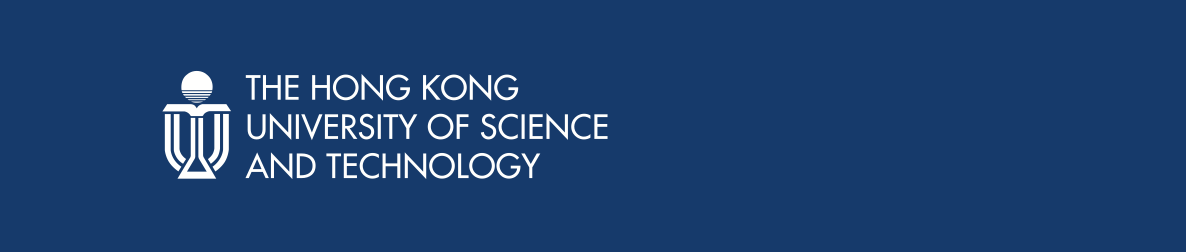 16
3. Discussion – Generalization
From Car-following to other scenarios
error propagation

                                                              (Localization)

                                                              (Decision-making)

                                                              (Position with uncertainty)

safety measurement




collision-inclusive capacity
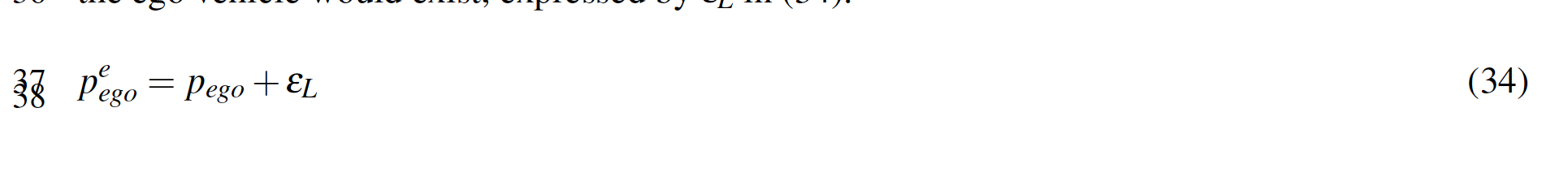 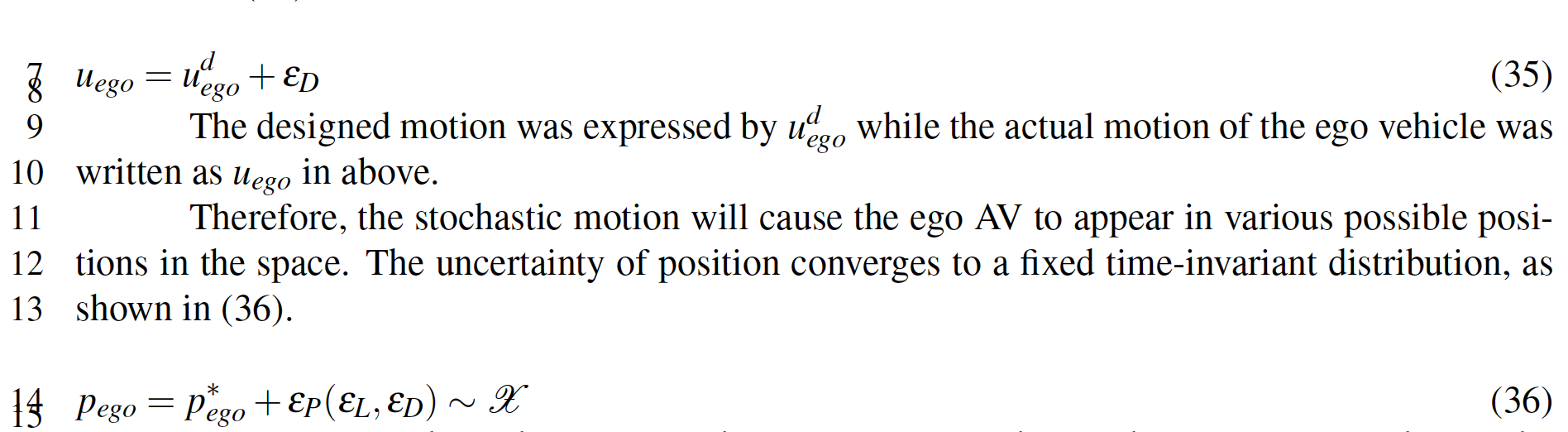 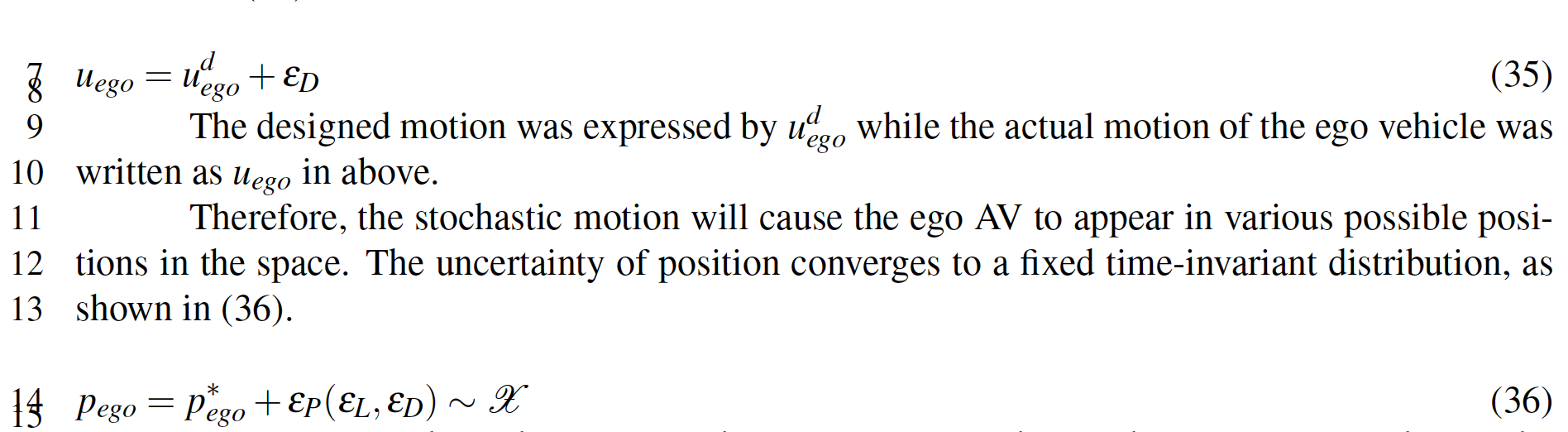 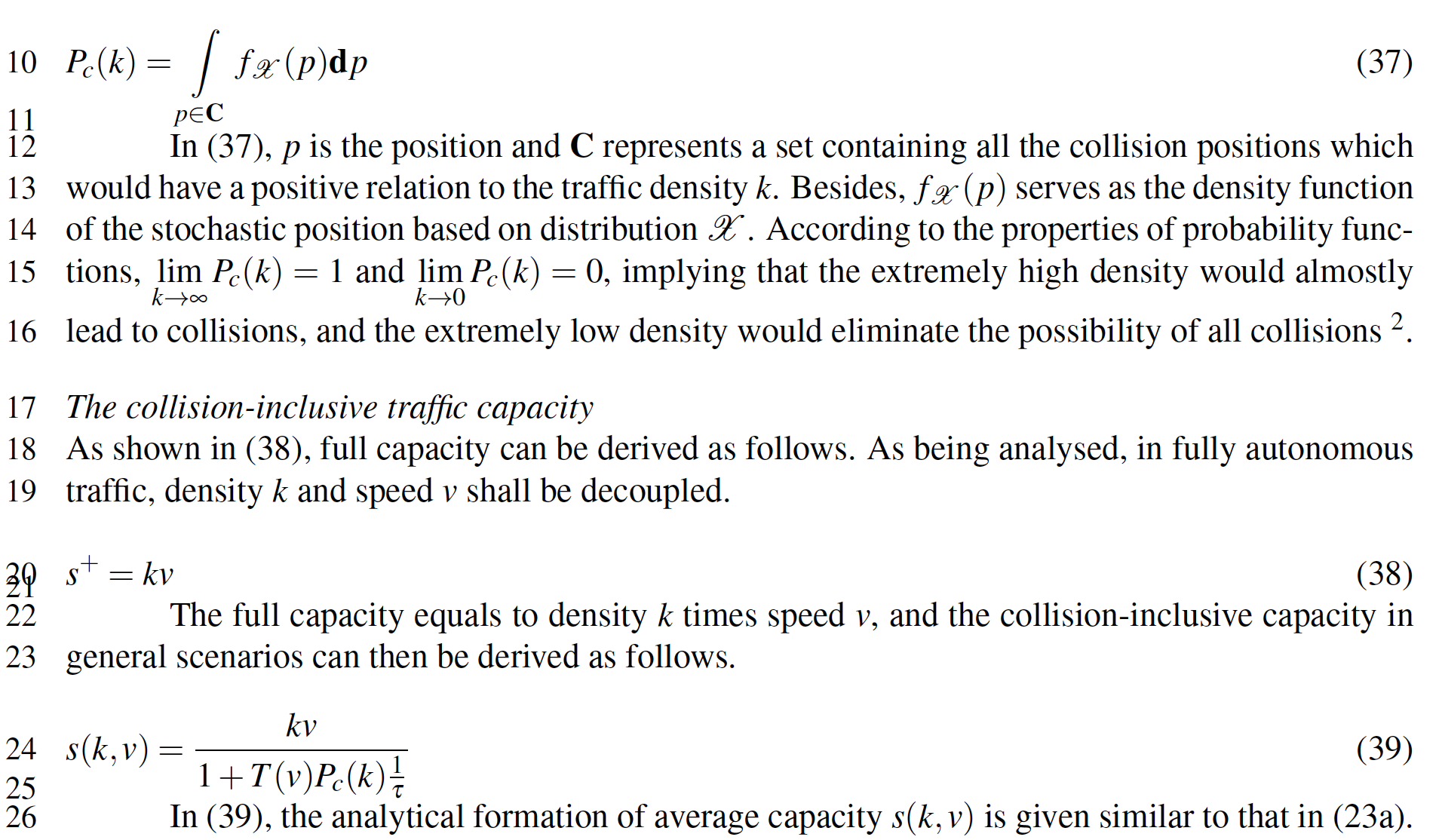 As long as AV systems and the traffic environment are modeled,
safety performance and collision-inclusive capacity could be analytically derived.
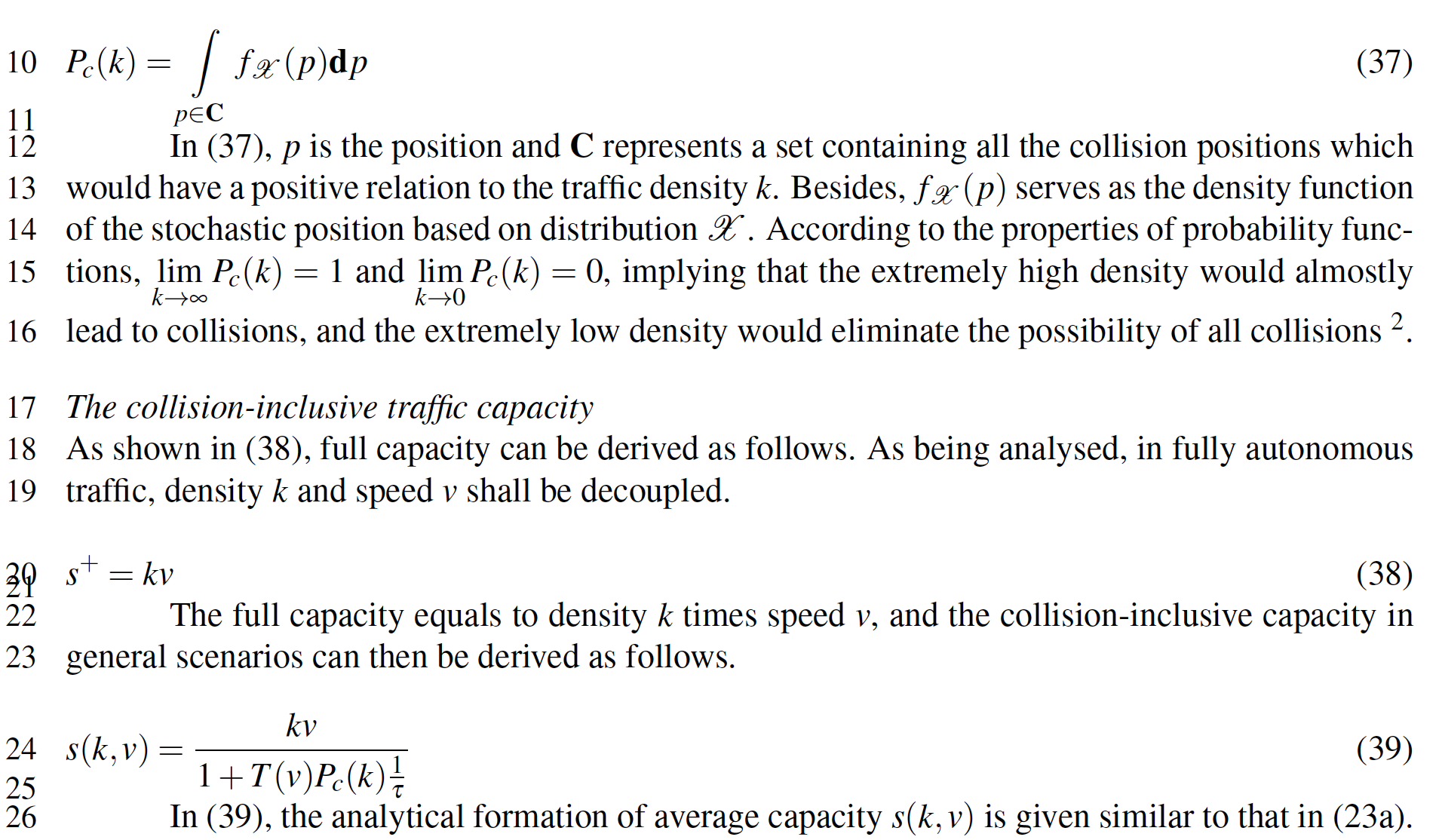 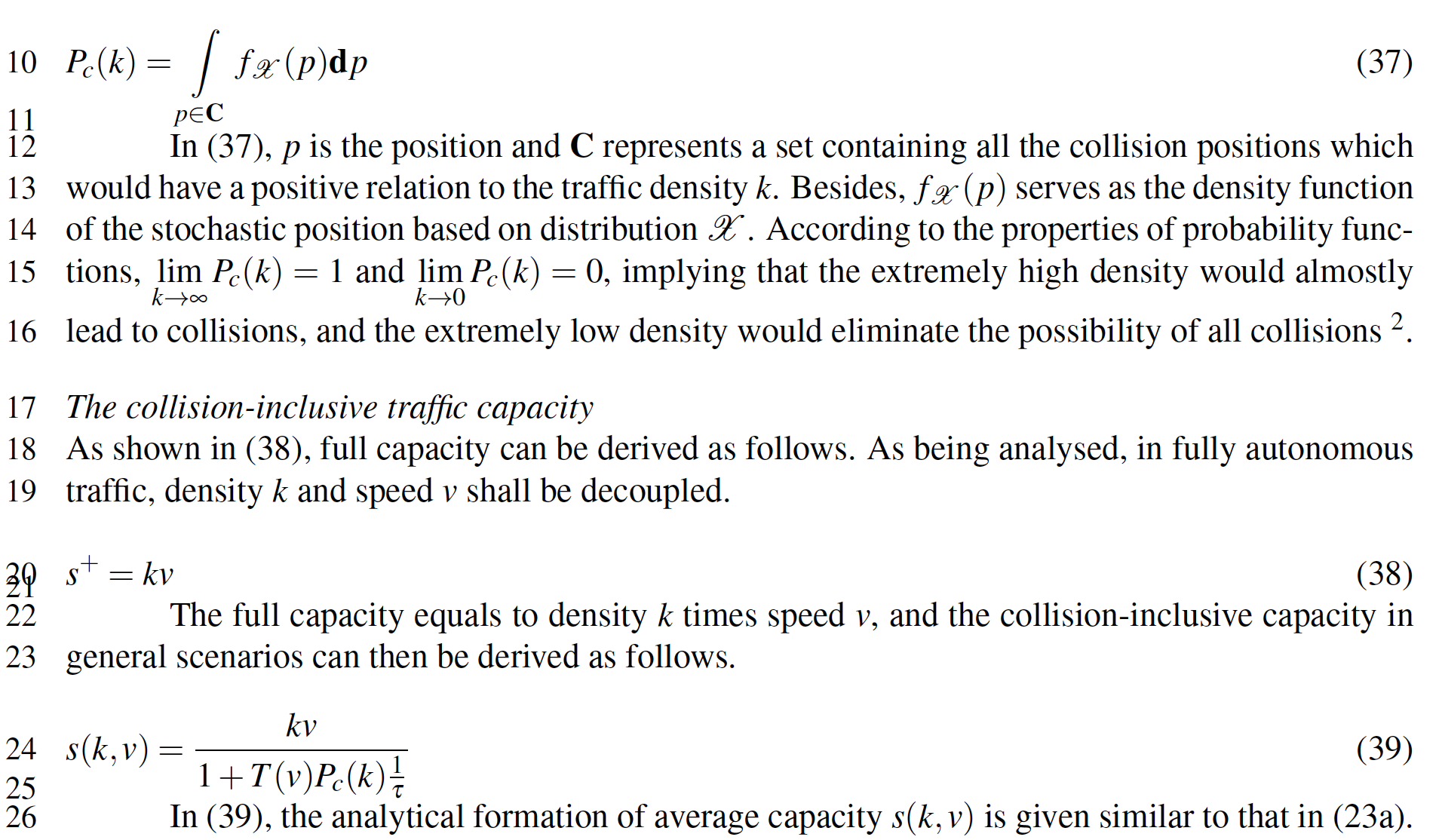 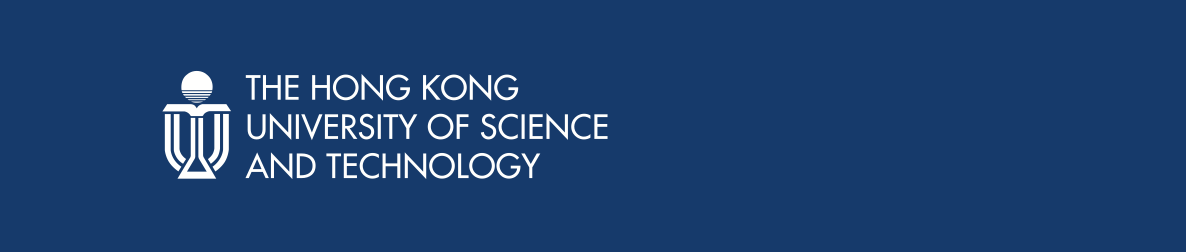 17
4. Conclusion
Model
Robotic error: from perception to position uncertainty, leading to possible collisions
Safety: integrated collision probability
Capacity: average collision-inclusive capacity reduced by collision blocks
Discussion
Parameters: simple with vehicle length and perception precision, but complex with time step and size of sliding window
Optimal control: locally optimal control on headway, and monotone relationship with speed
Generalization: from the simple car-following to more general scenarios
Future plan
Consider more realistic high-order models to include random acceleration and speed;
Reveal the perceptual error in practice and validate the model by experiments;
Conduct optimization with goals and constraints of realistic meanings based on our model.
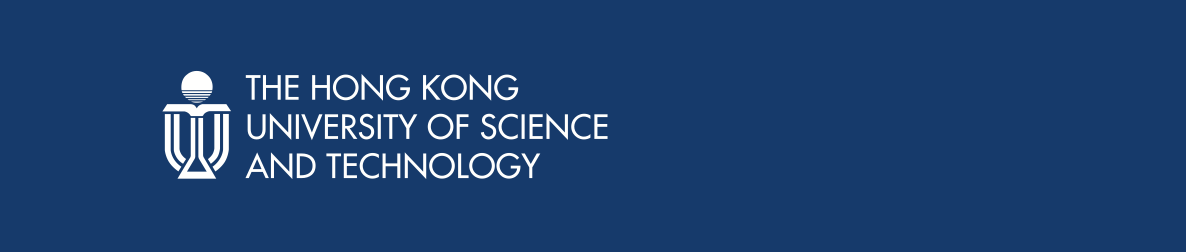 18
Thank you
for your attention
LI, Hangyu
hangyu.li@connect.ust.hk

Advised by Dr. SUN, Xiaotong
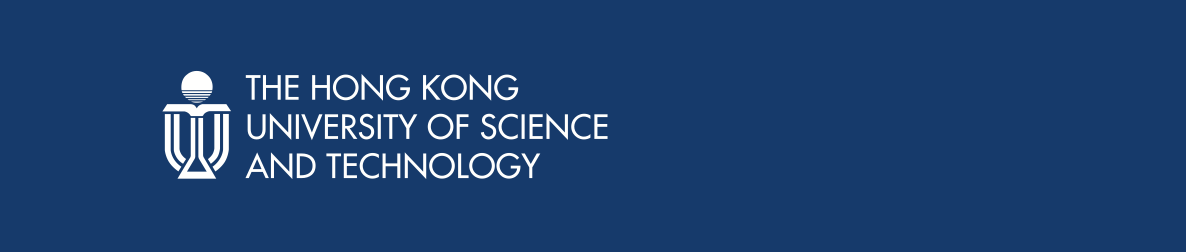 CTS2022August 15-16
Intelligent Transportation Thrust
Systems Hub, HKUST(GZ)